Informatika va axborot texnologiyalari
5- sinf
Mavzu: Kompyuterning qo‘shimcha qurilmalari
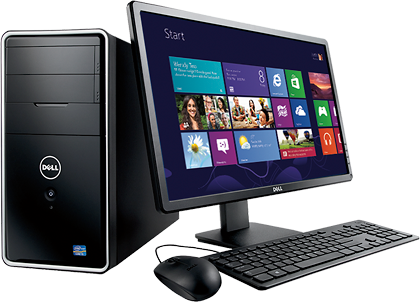 Kompyuterning asosiy qurilmalarini toping!
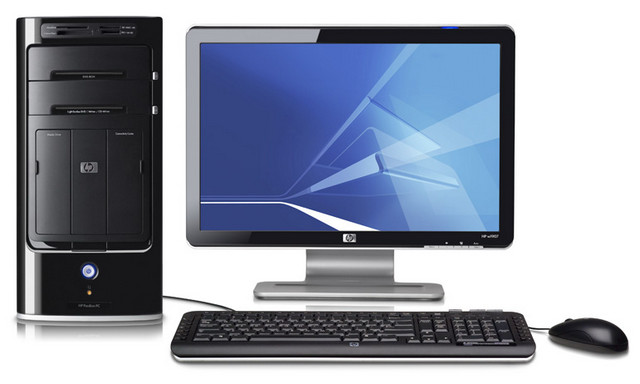 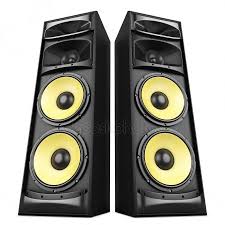 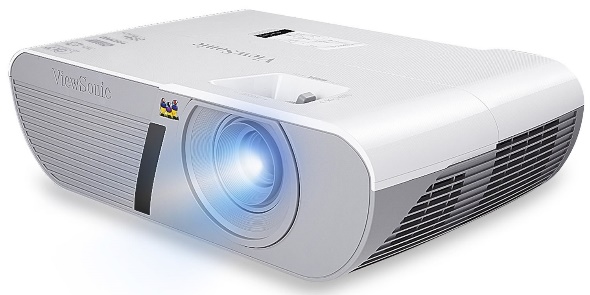 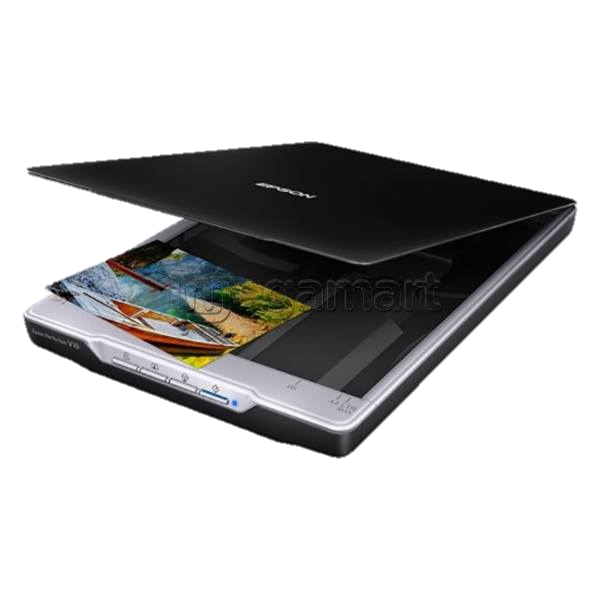 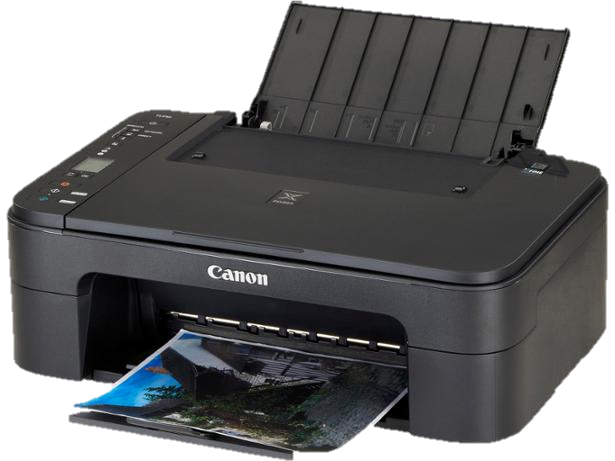 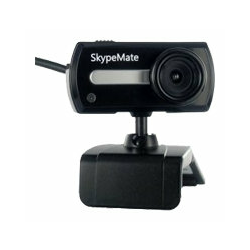 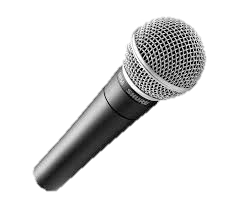 Kompyuterning asosiy qurilmalari
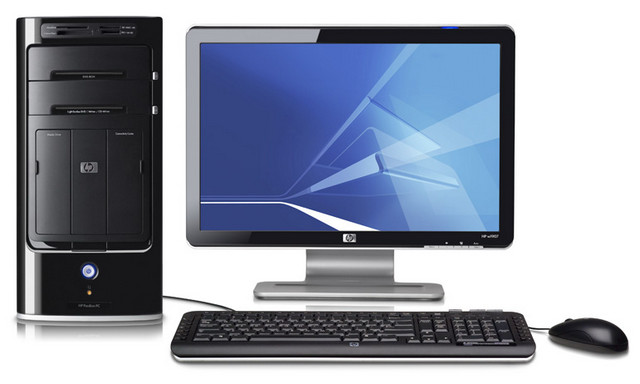 Monitor
Tizim bloki
Sichqoncha
Klaviatura
Kompyuter ham inson kabi o‘z xotirasi va “miyasi” hisoblangan protsessor qurilmasiga ega
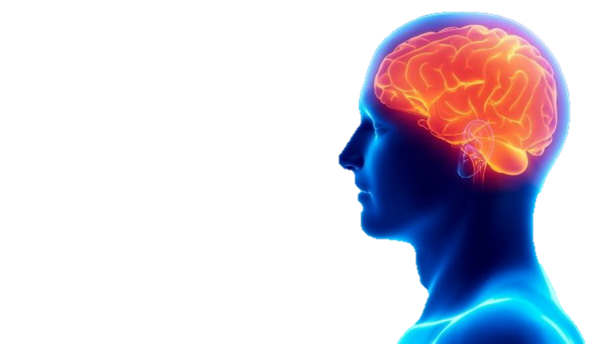 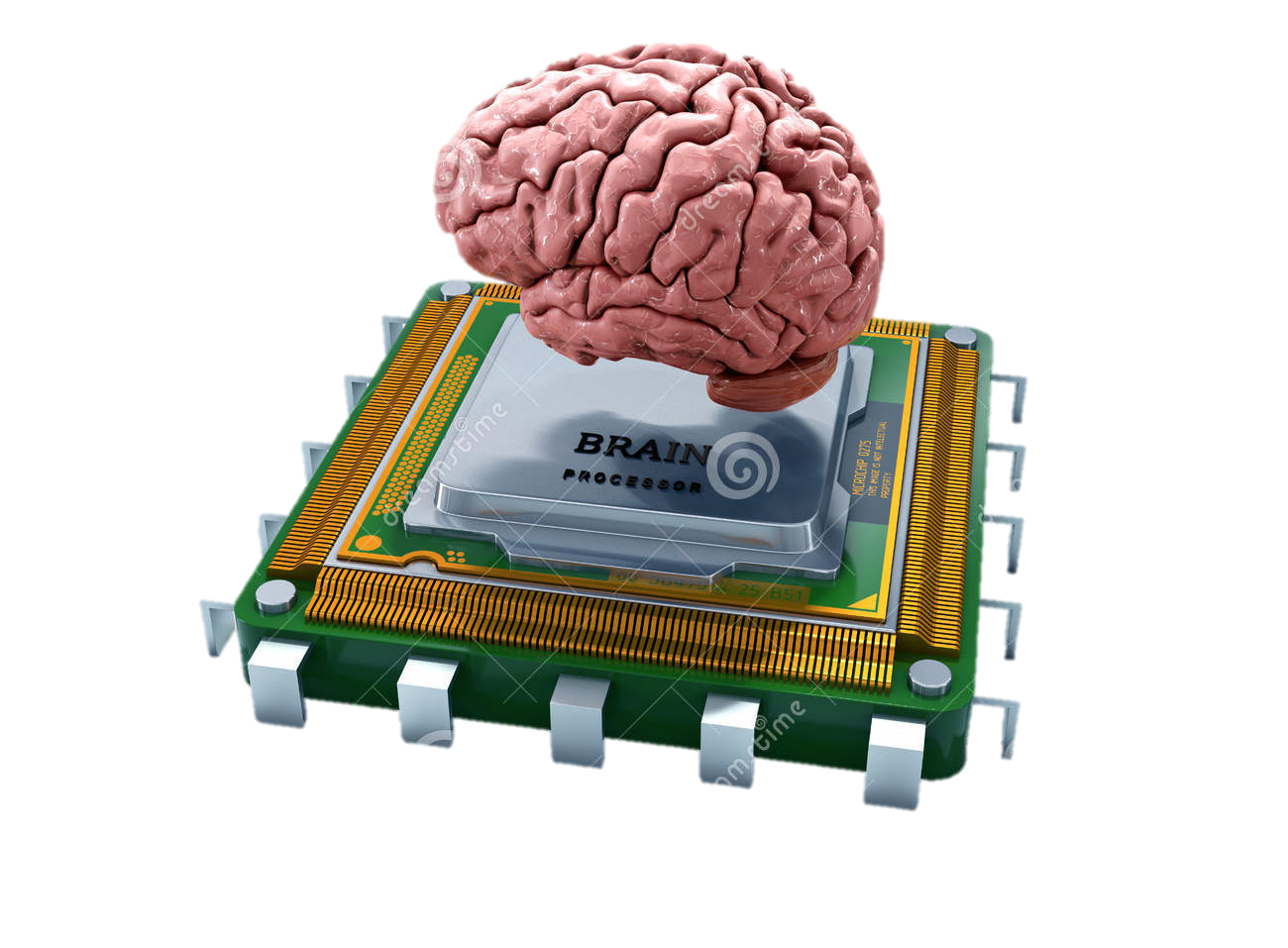 Tizim bloki
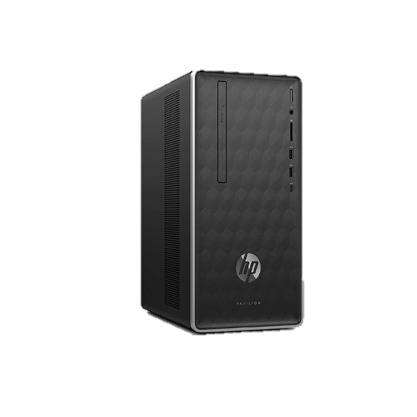 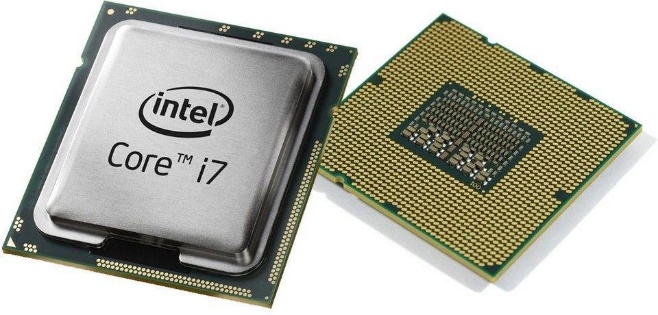 Asosiy plata
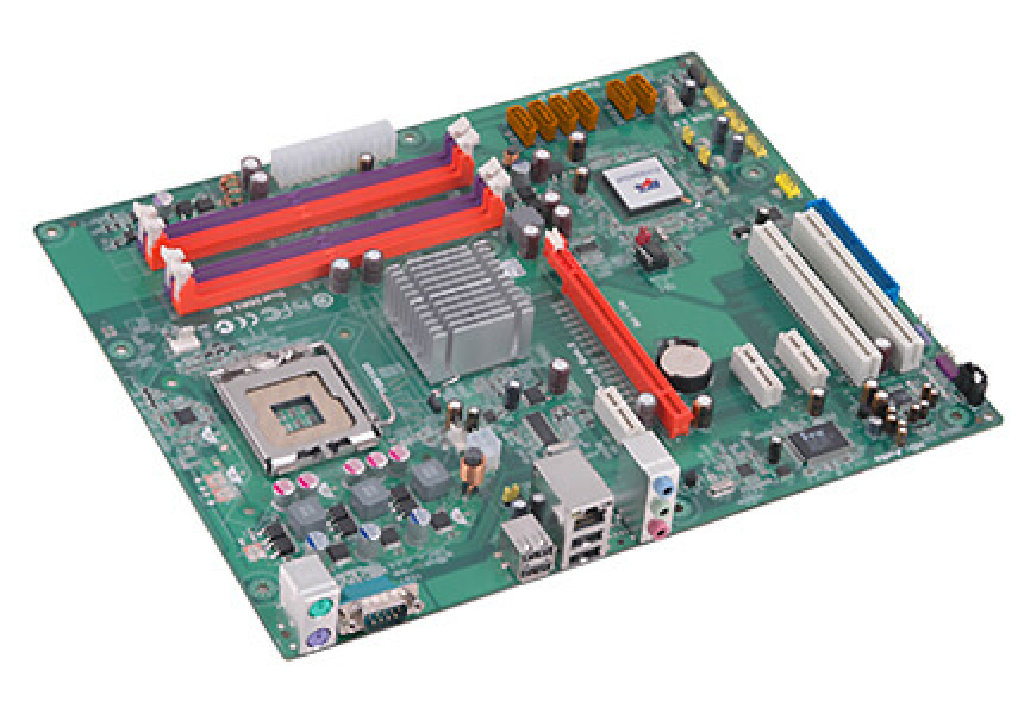 Mikroprotsessor
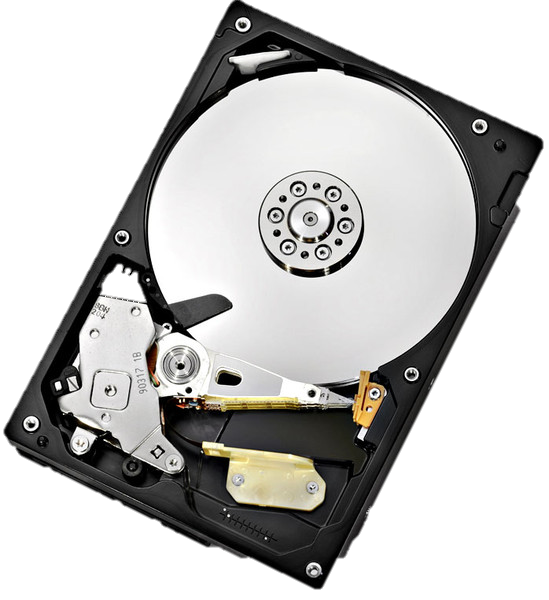 Qattiq disk
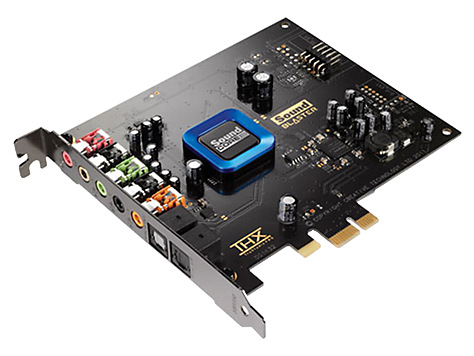 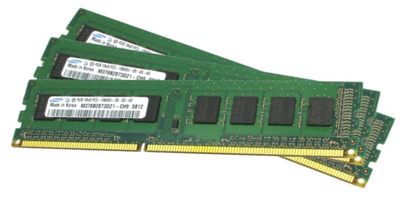 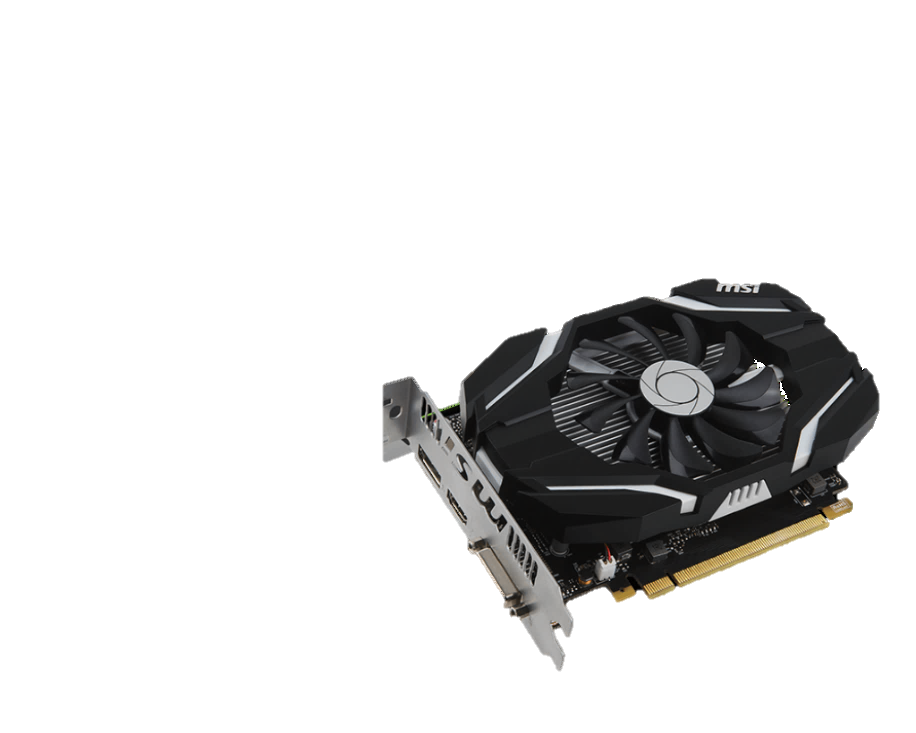 Video
kartasi
Tovush kartasi
Operativ xotira
Monitor
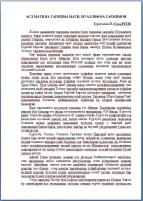 Monitorning vazifasi ma’lumotlarni ekranda namoyish qilishdan iborat.
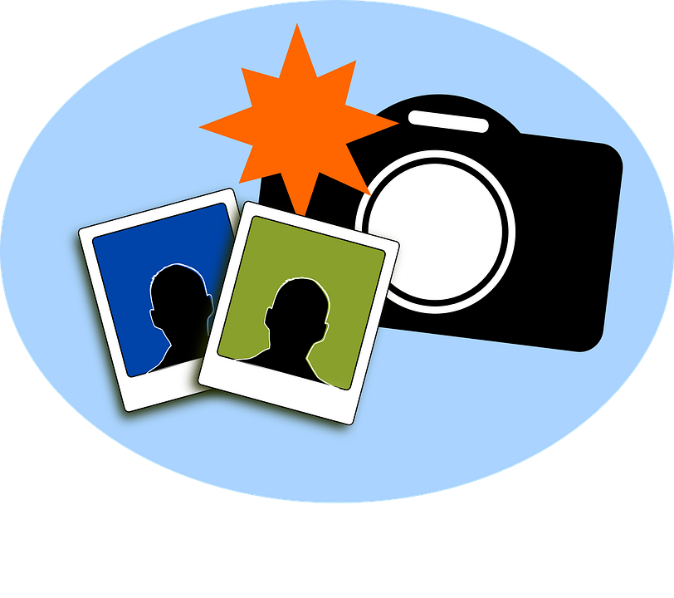 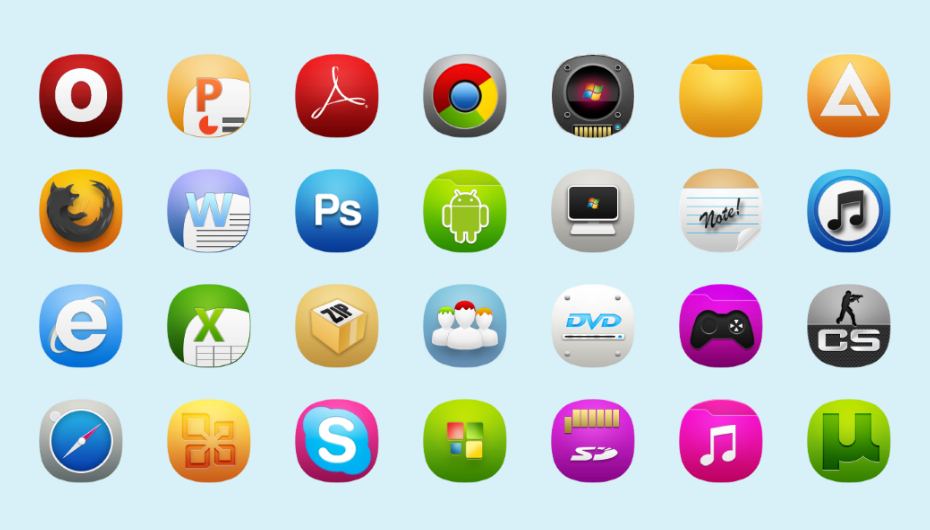 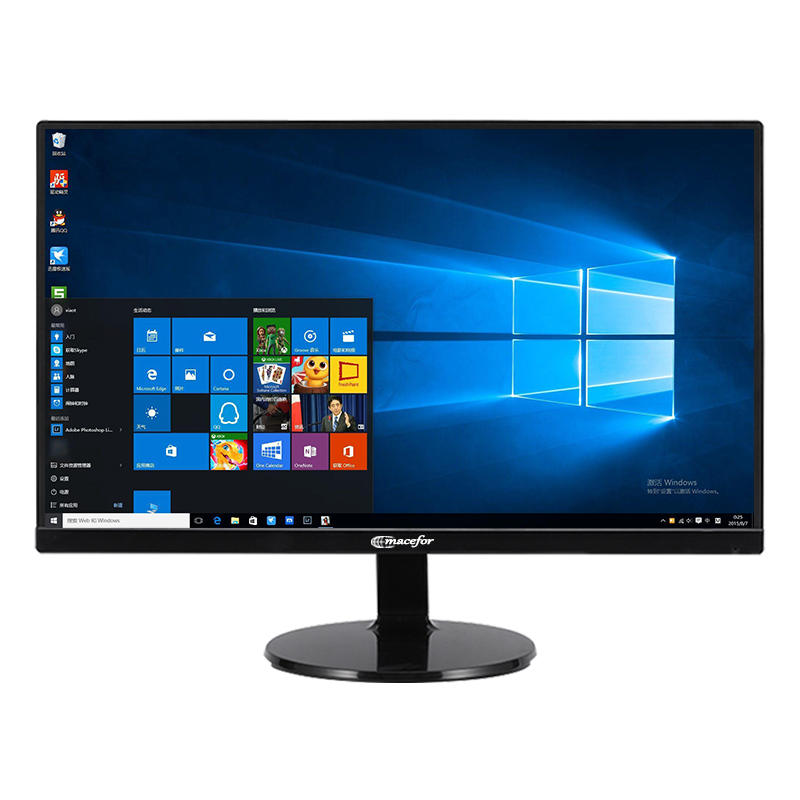 Klaviatura
Ma’lumotlarni kiritish
Kompyuter bilan muloqot qilish
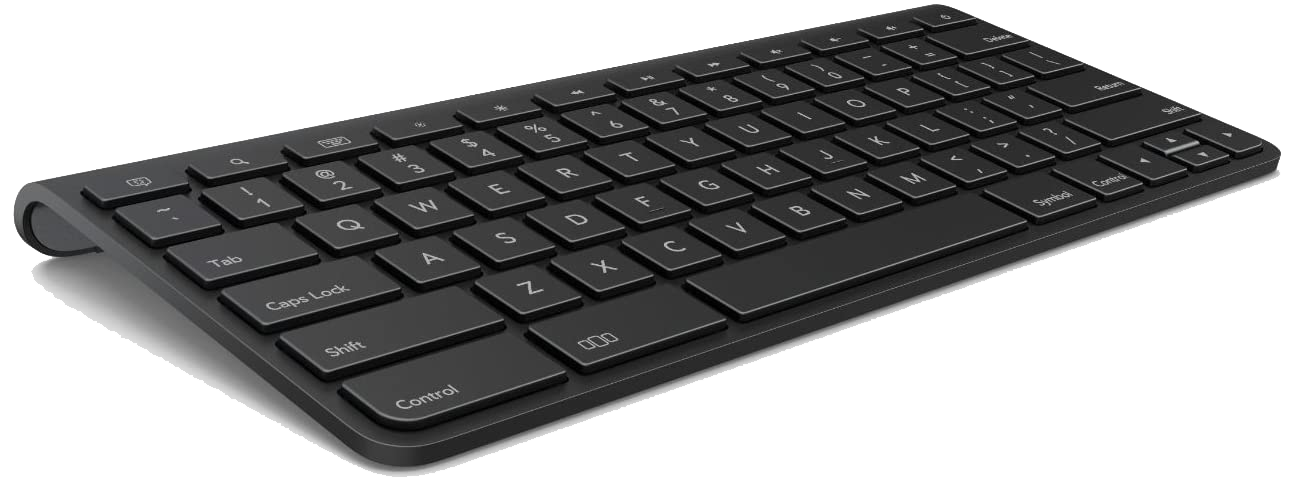 Sichqoncha
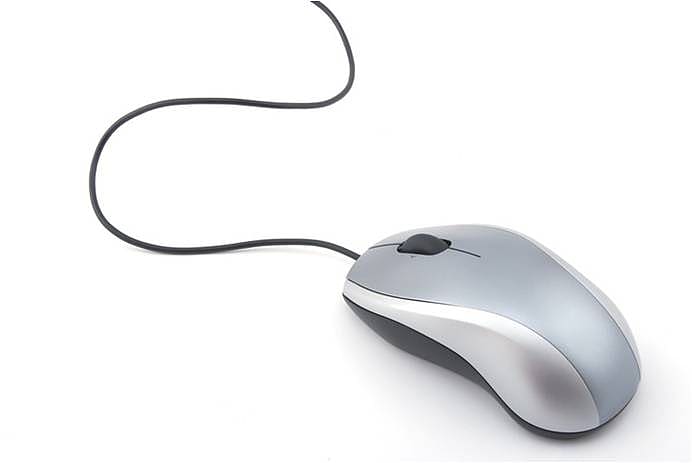 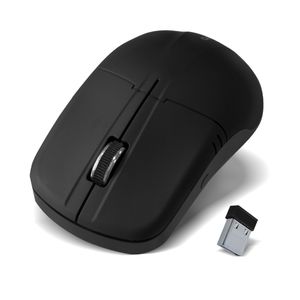 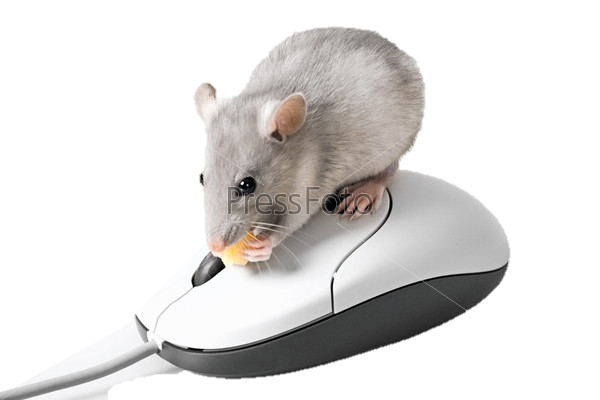 Rasmlarga diqqat bilan qarang!
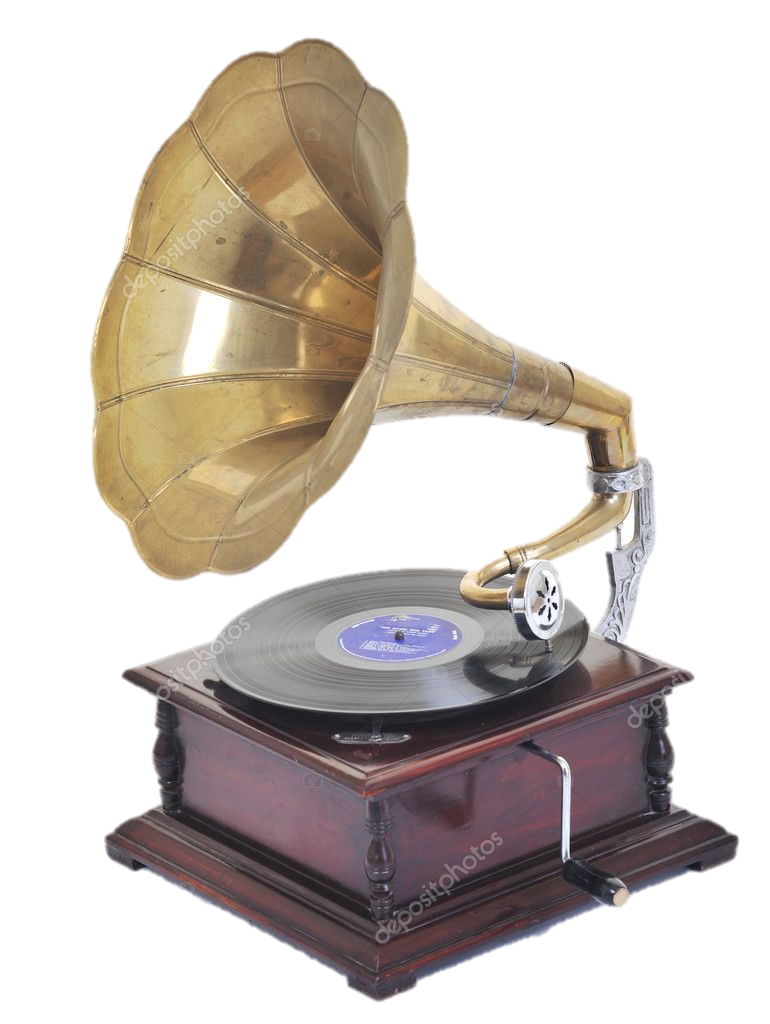 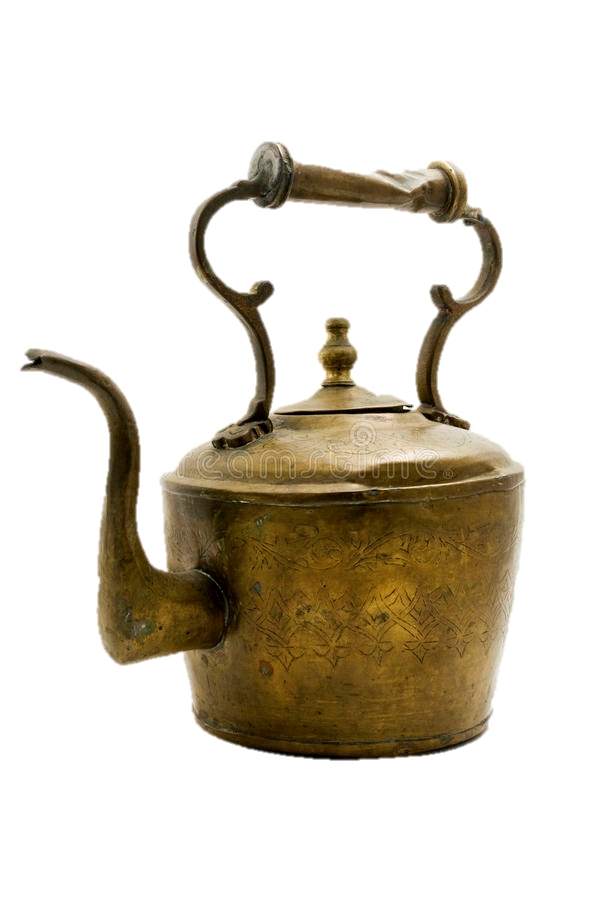 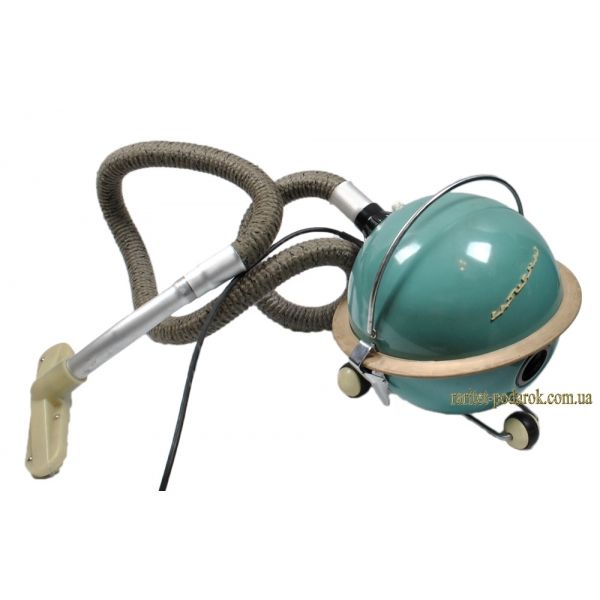 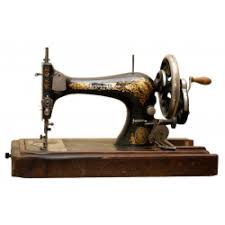 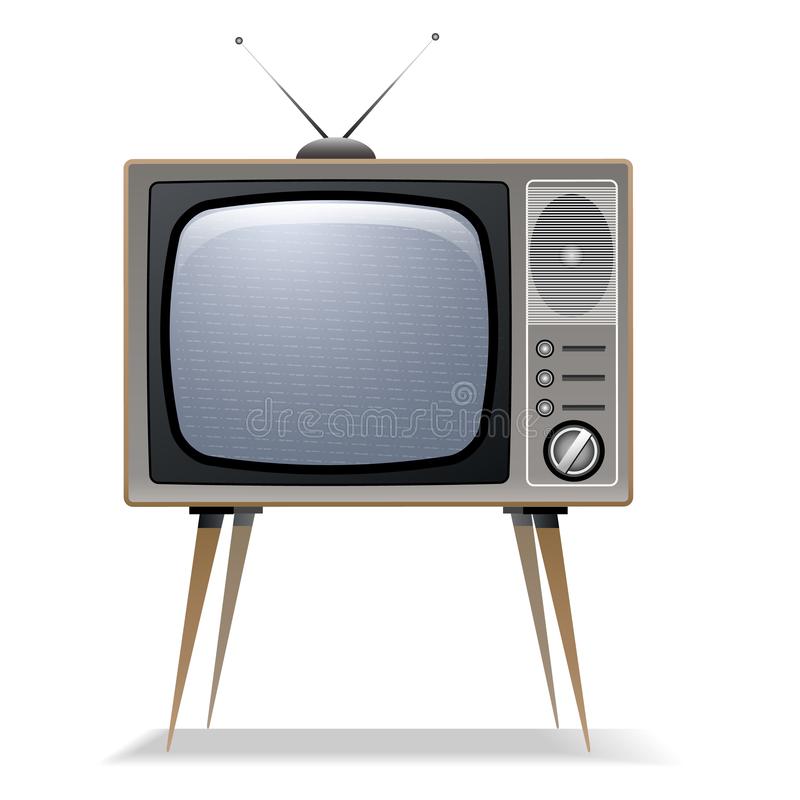 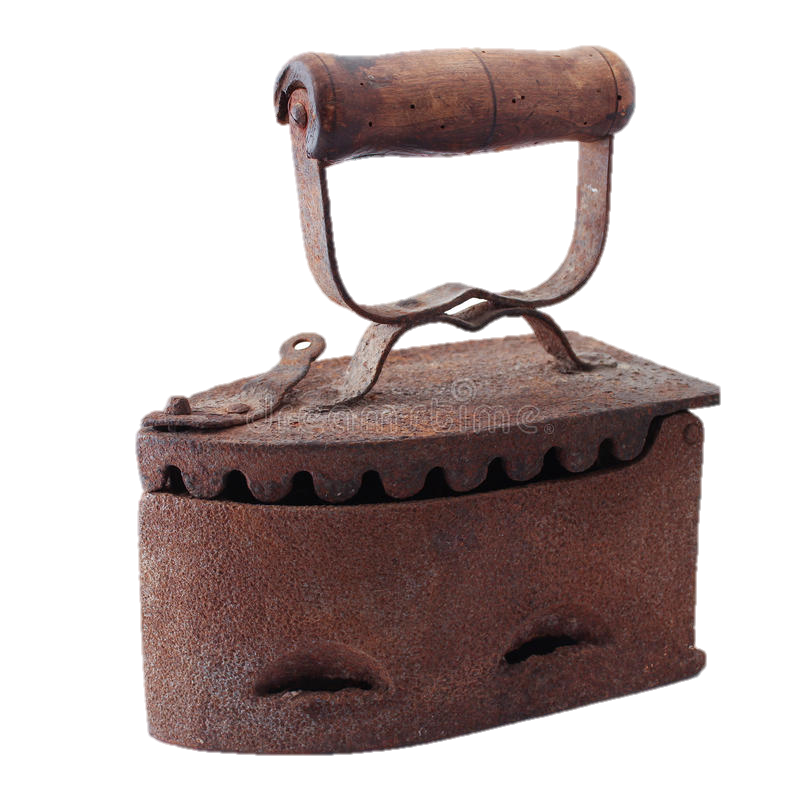 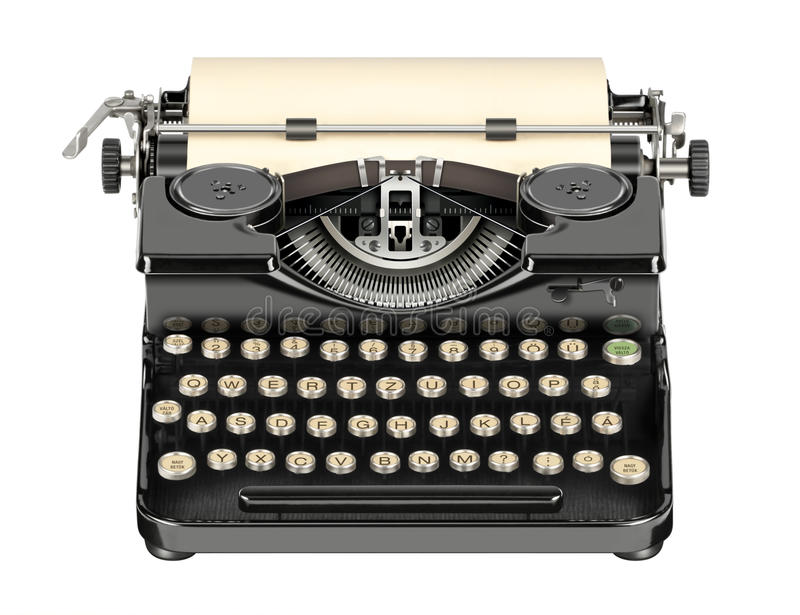 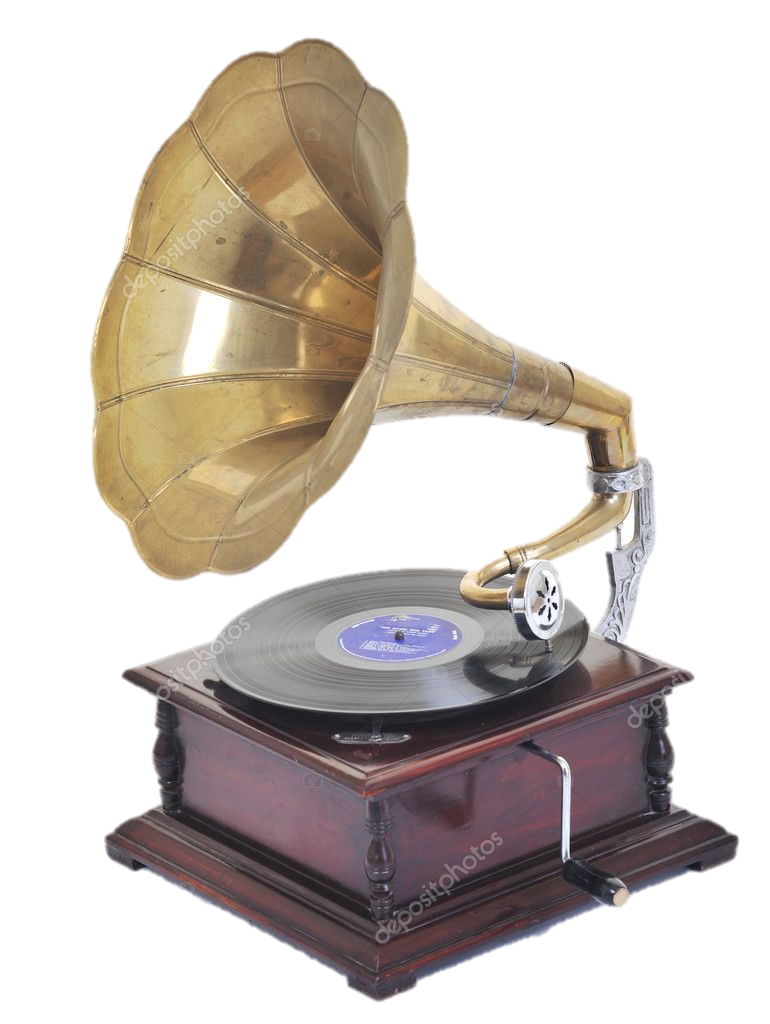 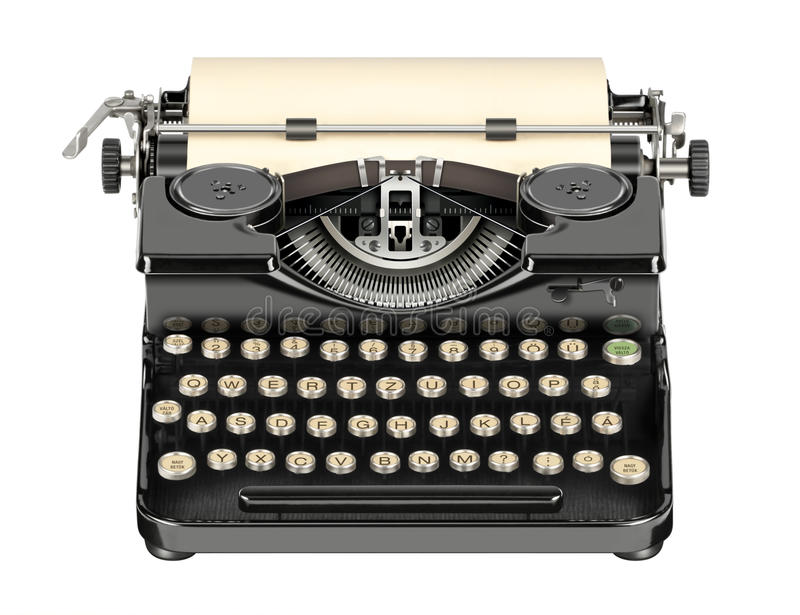 Ovoz kuchaytirgich
Monitor
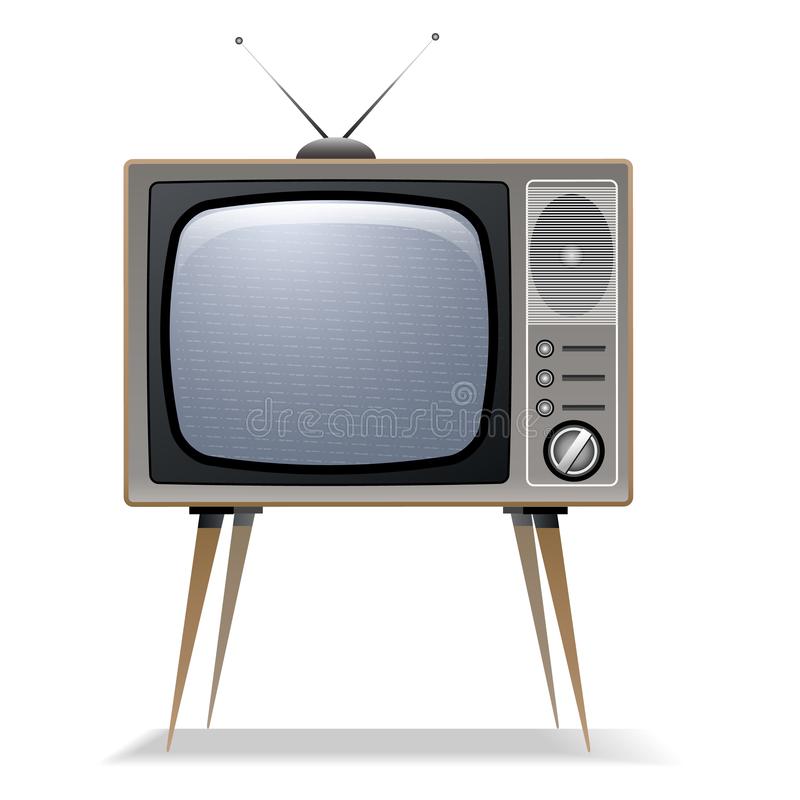 Klaviatura
Quyidagi rasmga sotuvda mavjud bo‘lgan qurilmalar keltirilgan:
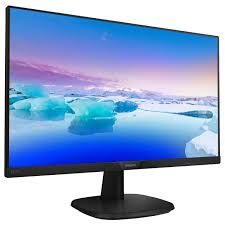 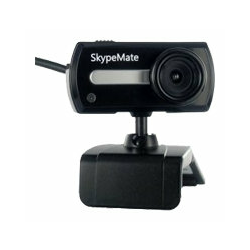 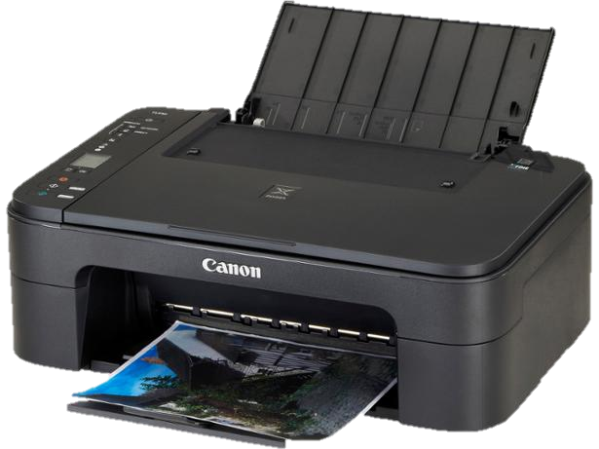 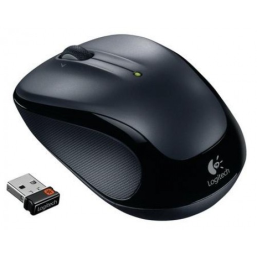 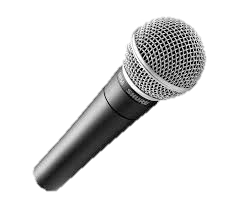 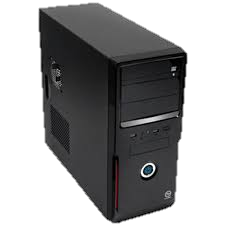 4
2
3
5
1
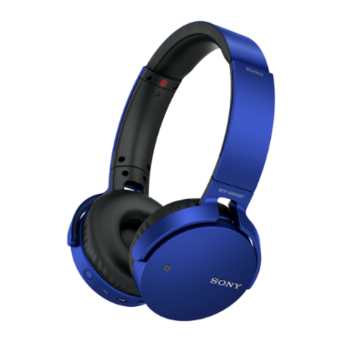 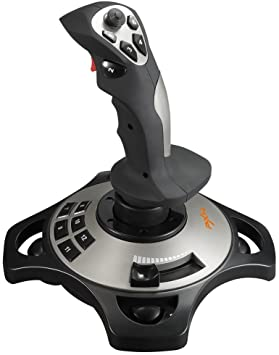 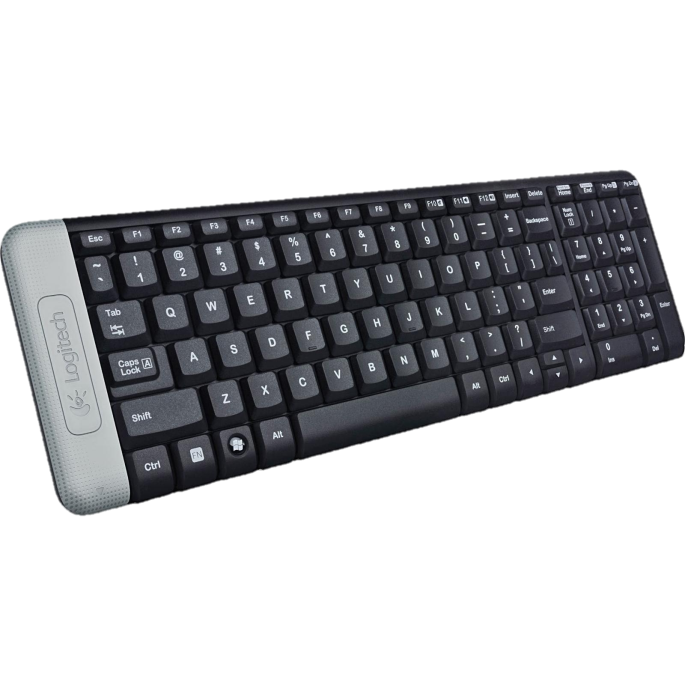 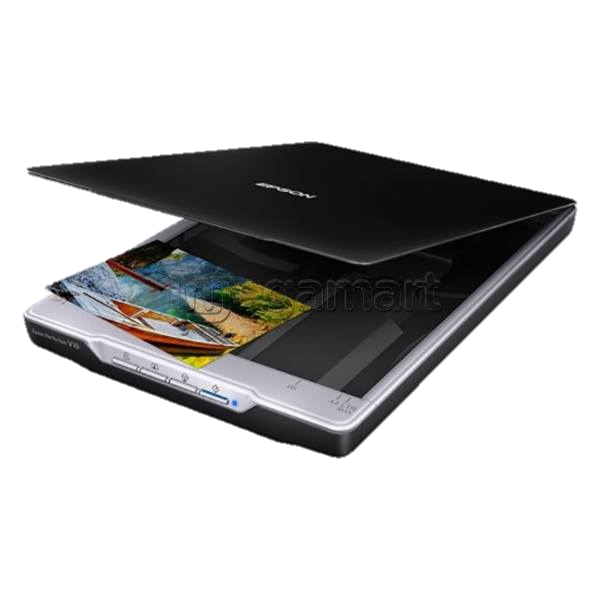 10
7
6
8
9
Ular qanday vazifani bajaradi?
Kompyuter ishlashi uchun qaysi qurilmalarni sotib olish shart?
Nima uchun?
Qaysi qurilmalarni keyinroq sotib olish mumkin?
Qo‘shimcha yoki yordamchi qurilmalar
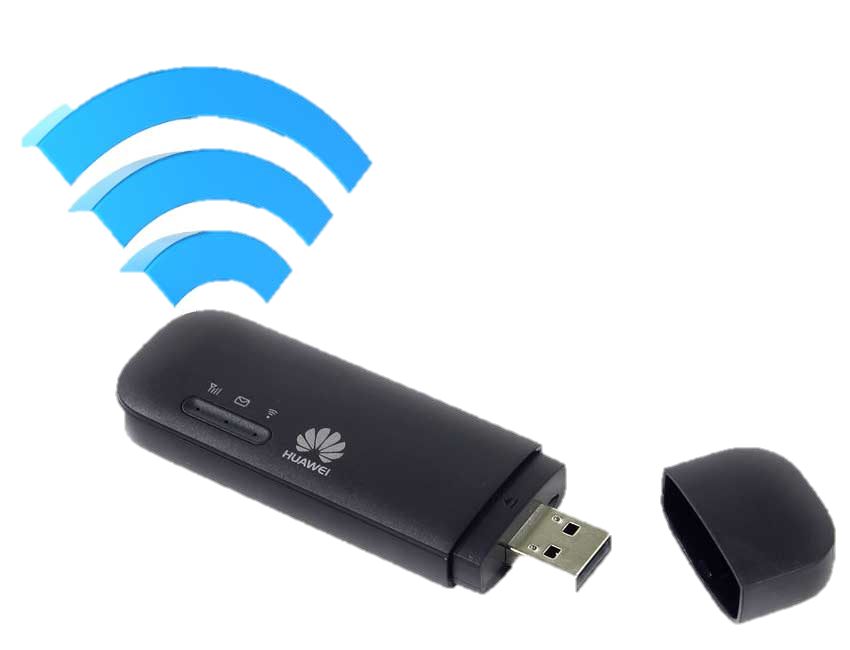 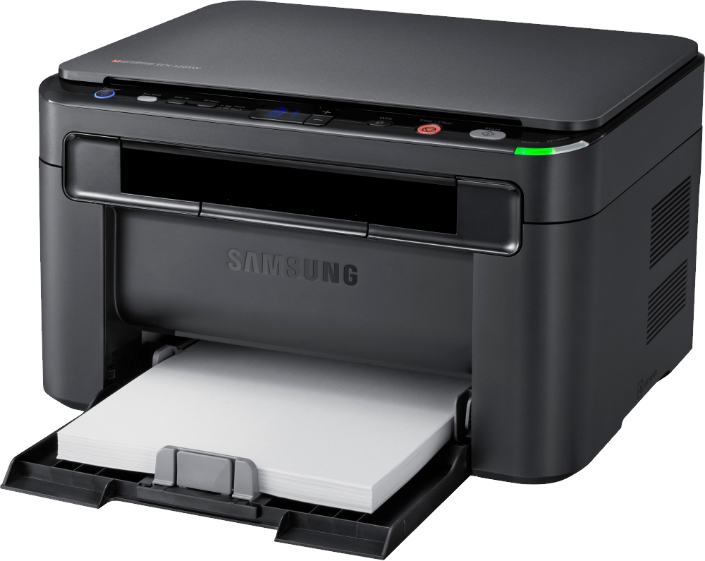 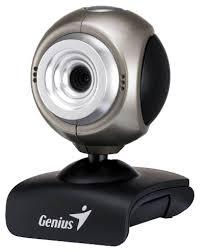 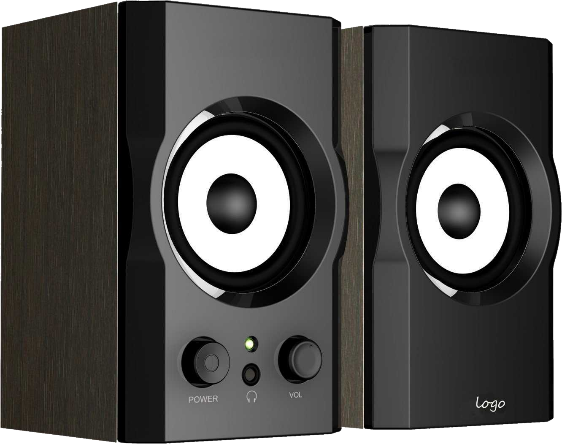 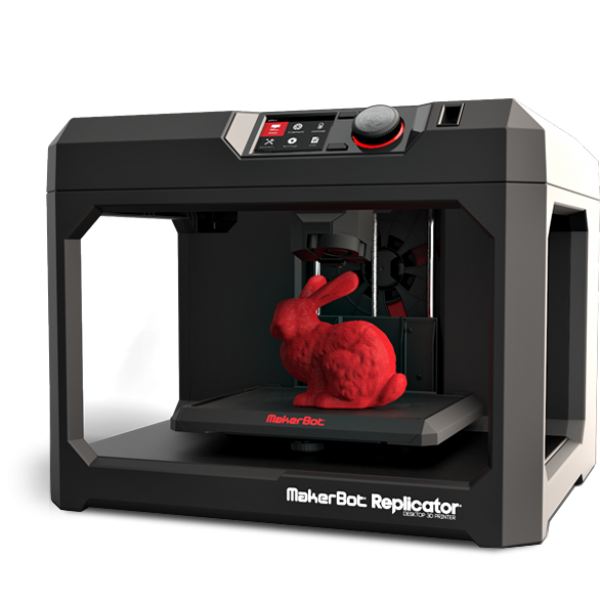 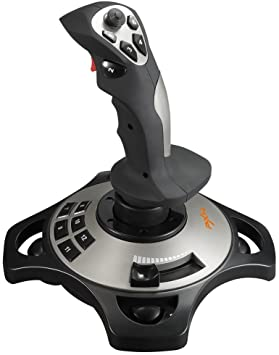 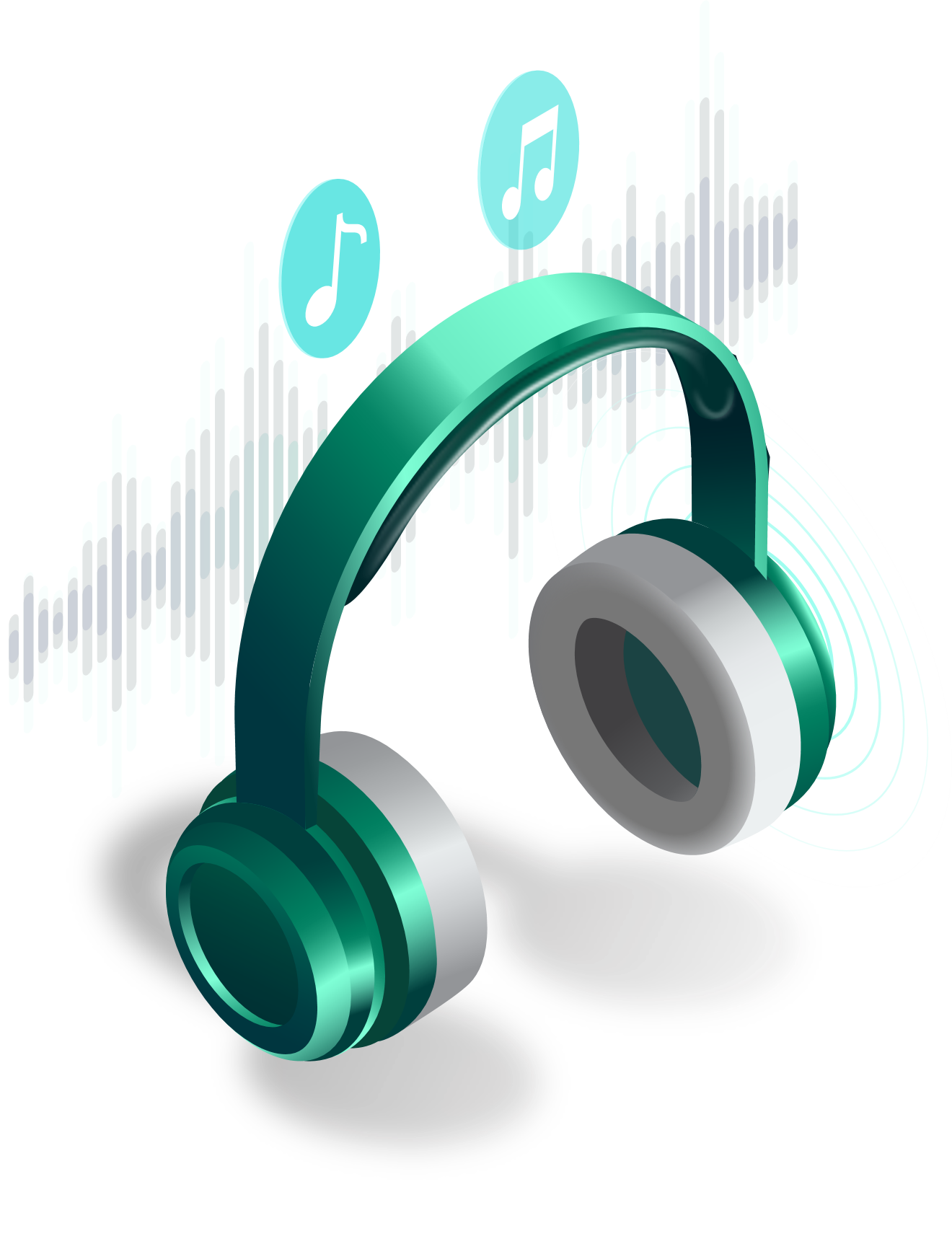 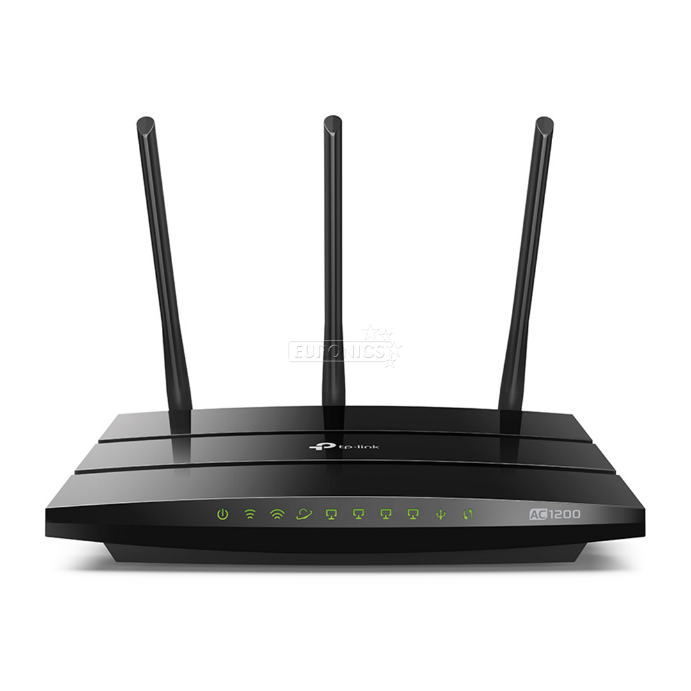 Vazifasiga ko‘ra
Ma’lumotlarni kiritish qurilmalari;
1
Ma’lumotlarni kompyuterdan chiqarish qurilmalari;
2
Ma’lumotlarni ham uzatish, ham qabul qilish qurilmalari.
3
Printer
Flesh-karta
Skaner
Plotter
Klaviatura
Mikrofon
Djoystik
KOMPYUTER
Monitor
Proyektor
Modem
Quloqchin
Ovoz kuchaytirgich
Printer
Printer — kompyuter xotirasidagi ma’lumotlarni qog‘ozga chop etib beruvchi qurilma
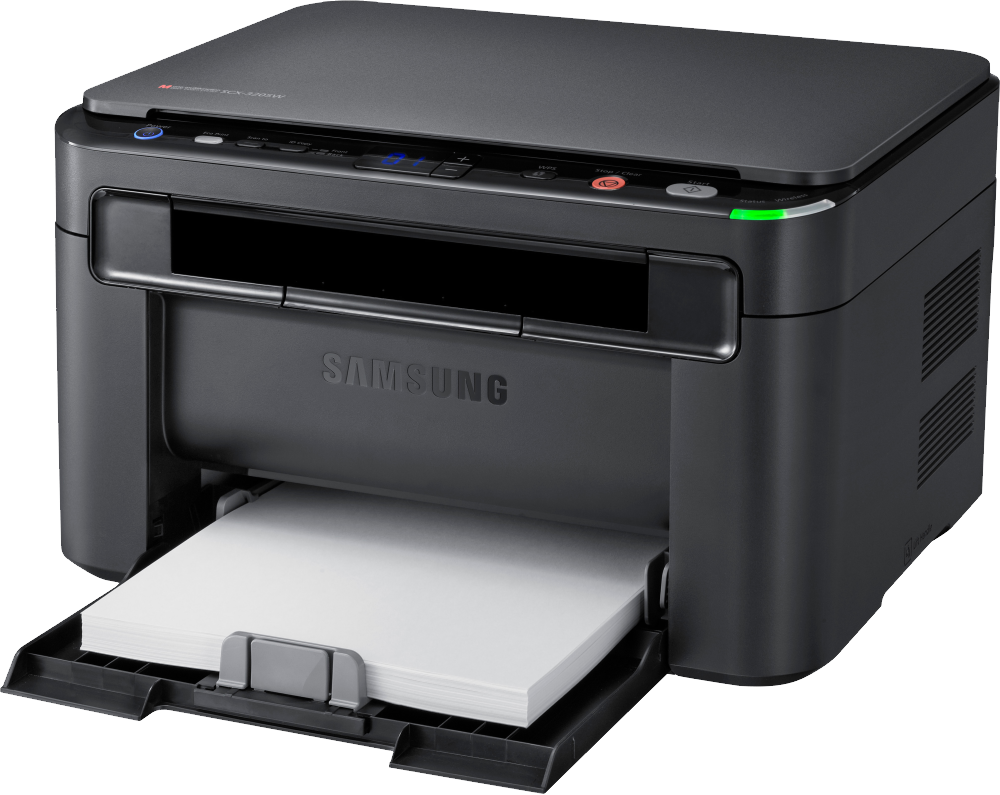 Printer turlari
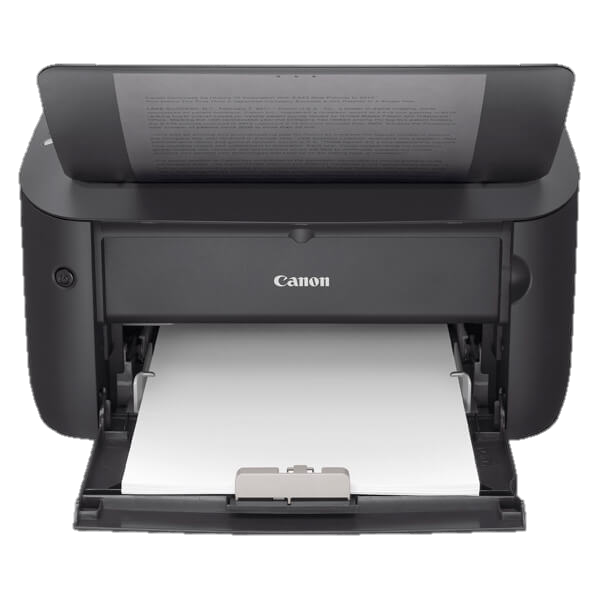 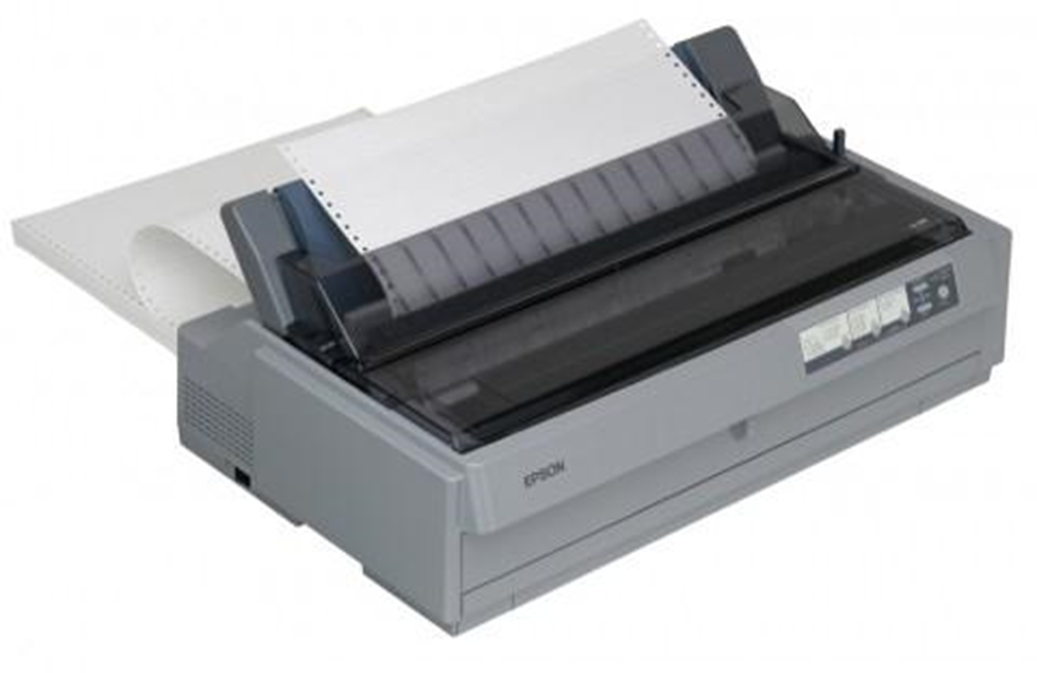 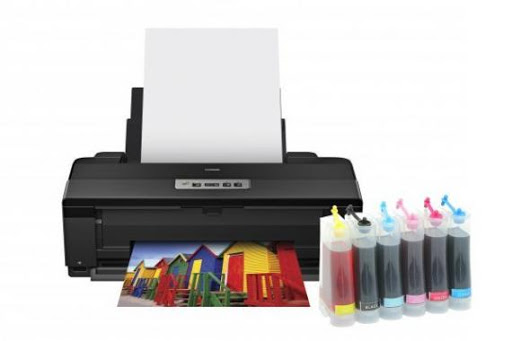 Lazerli
Matritsali
Purkagichli rangli
3 funksiyali printerlar
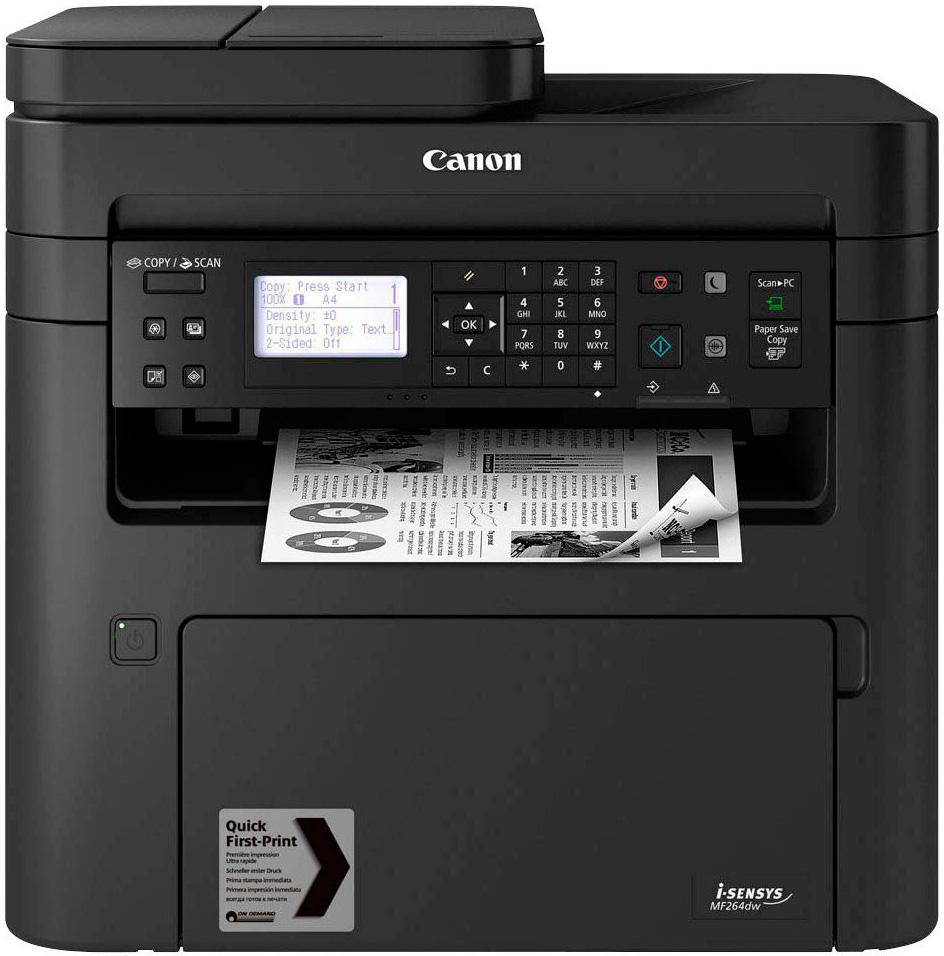 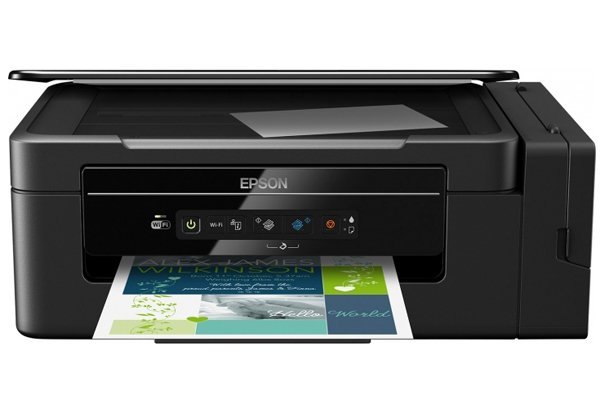 Oq-qora rangli
Rangli
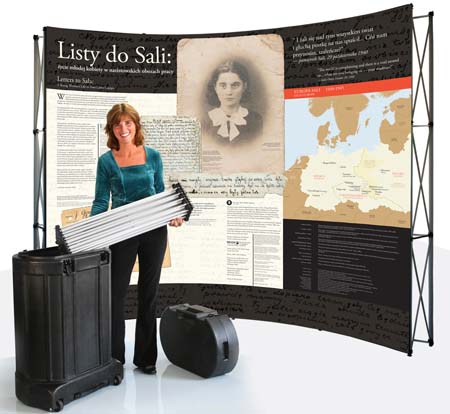 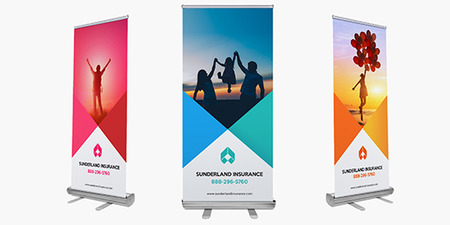 Plotter
Katta hajmdagi rasm va tasvirlarni chop etish qurilmasi hisoblanadi
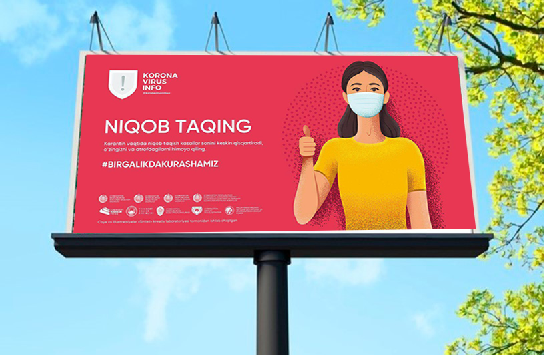 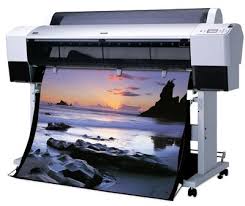 3D printer
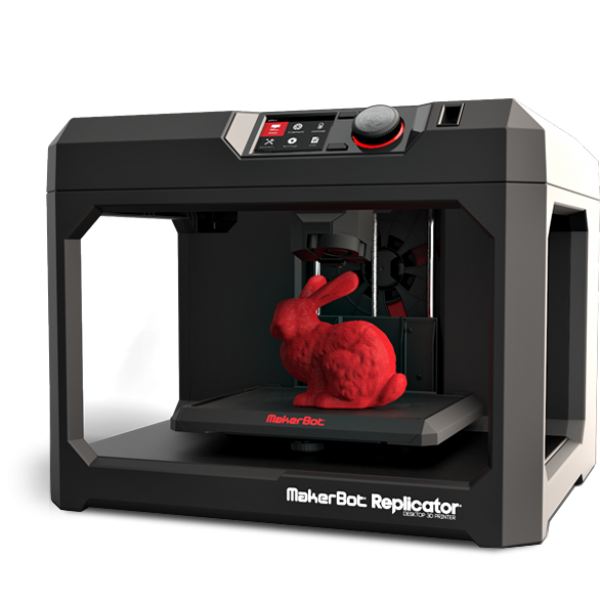 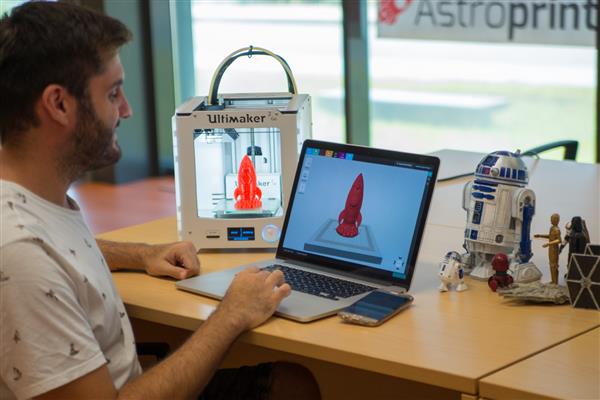 Oziq-ovqat printeri
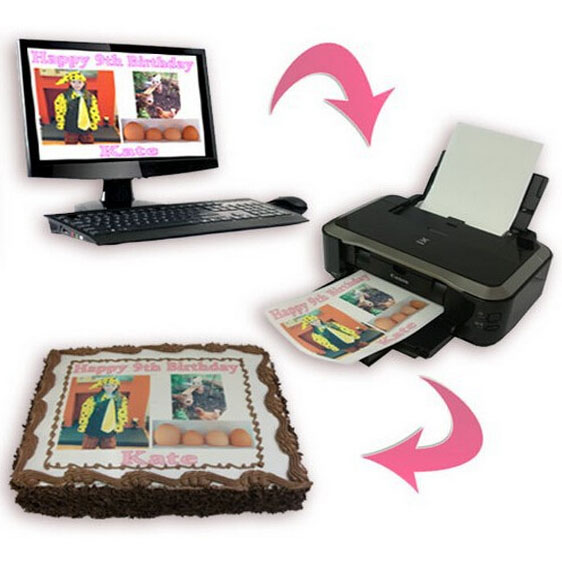 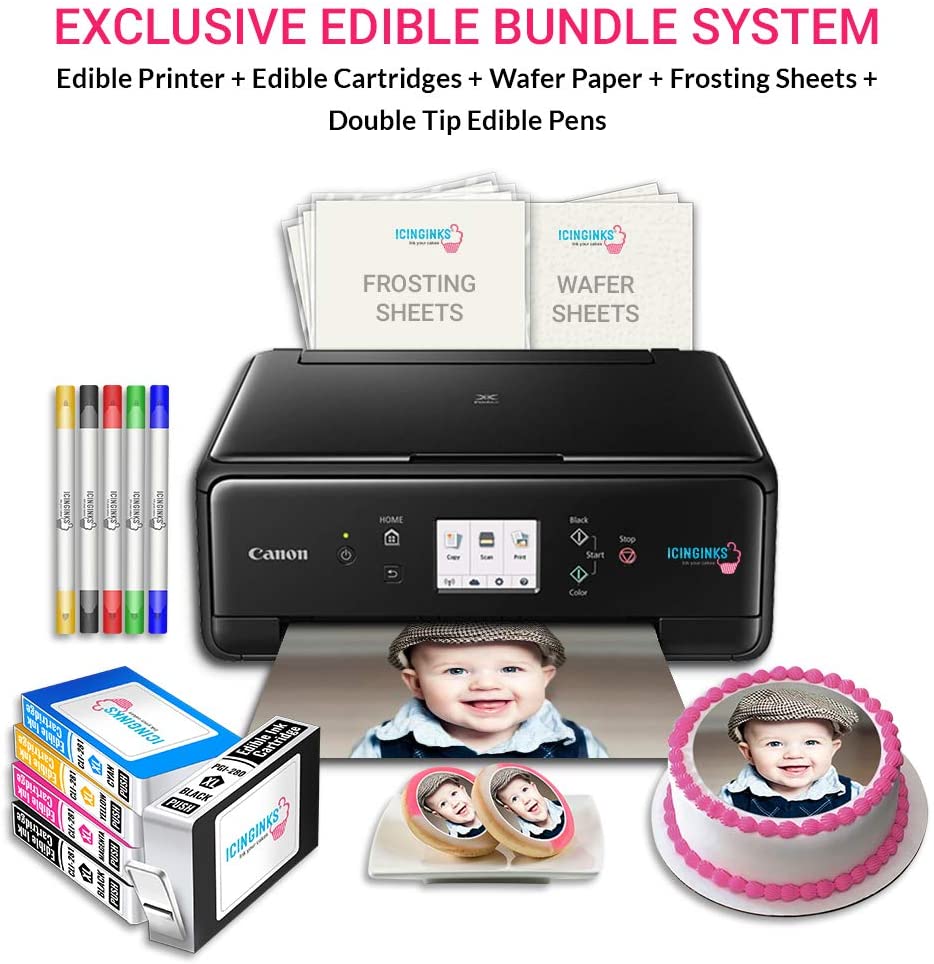 3D oziq-ovqat bosma printeri
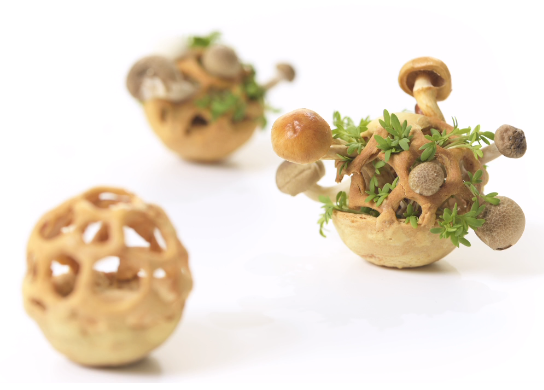 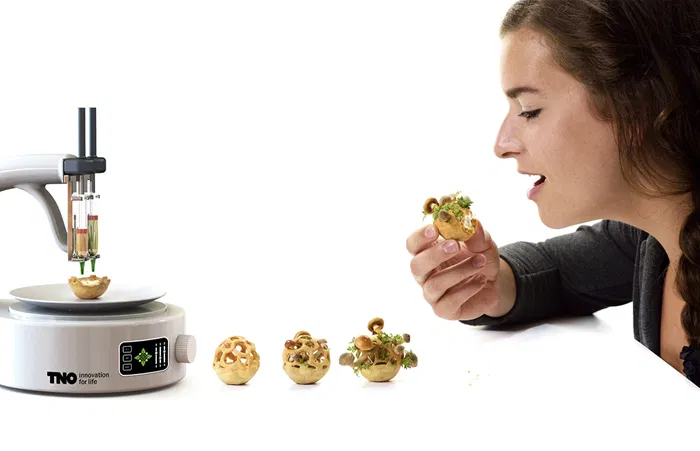 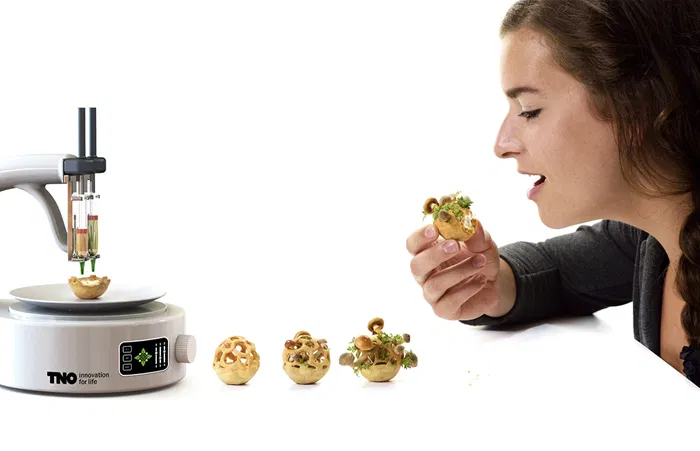 Skaner
Skaner — qog‘ozdagi matn yoki tasvirni kompyuter xotirasiga kiritadi va qayta ishlashga xizmat qiladi.
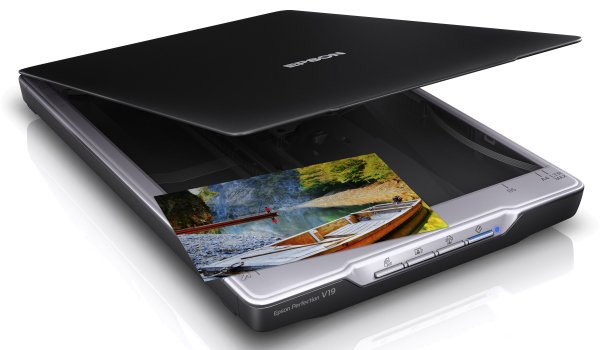 Skaner turlari
Planshetli
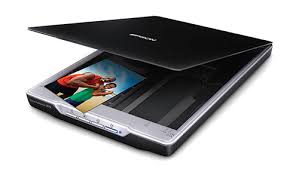 Qo‘l skaneri
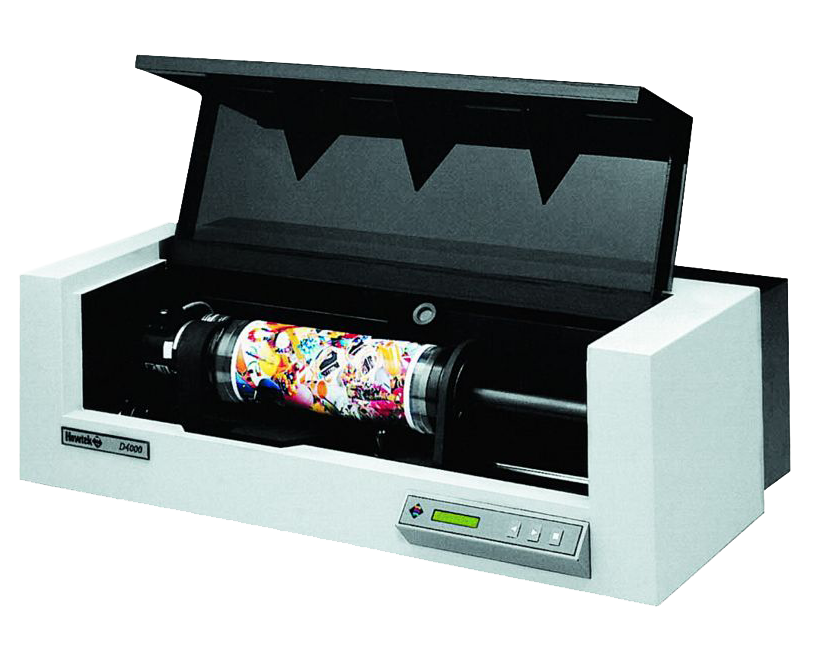 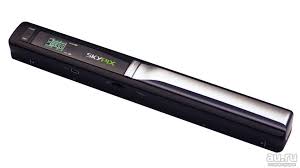 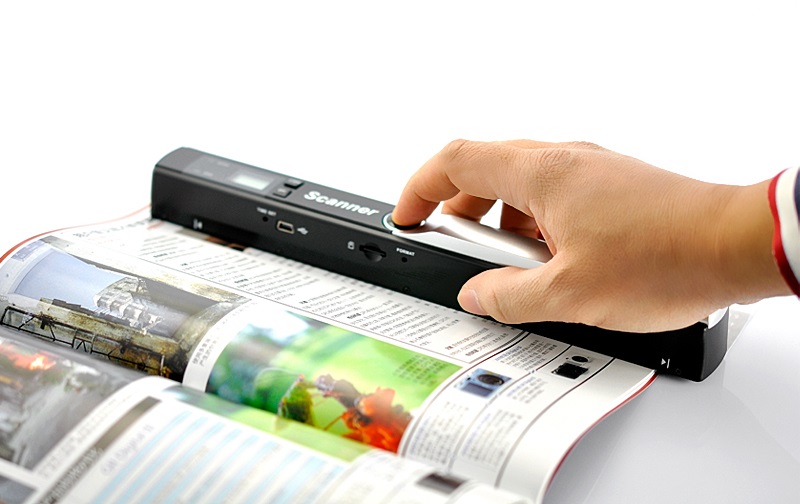 Barabanli
Skaner turlari
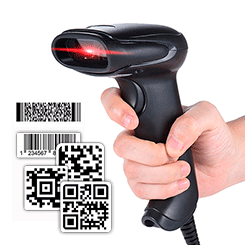 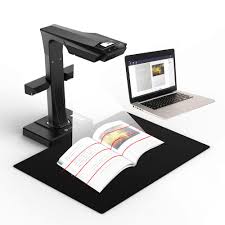 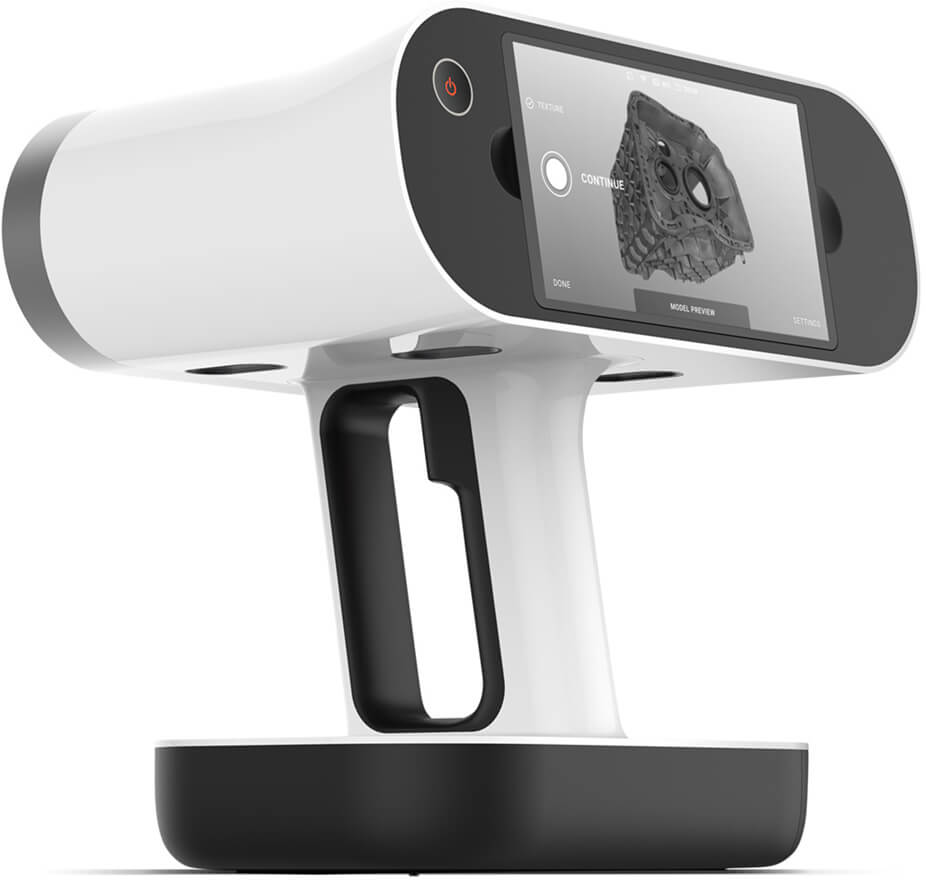 Tibbiyot sohasida skaner
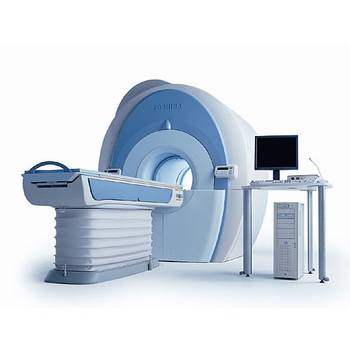 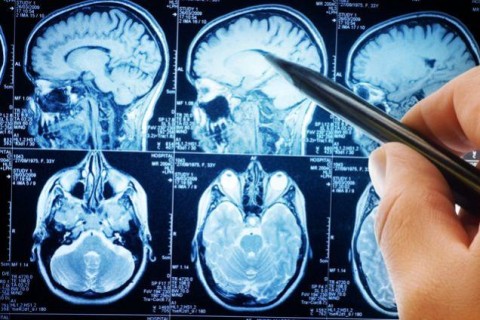 Axborot tovushlarini uzatish va qabul qilish
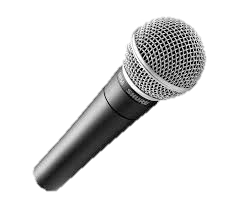 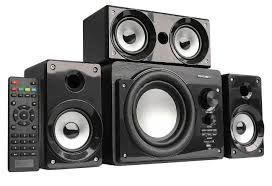 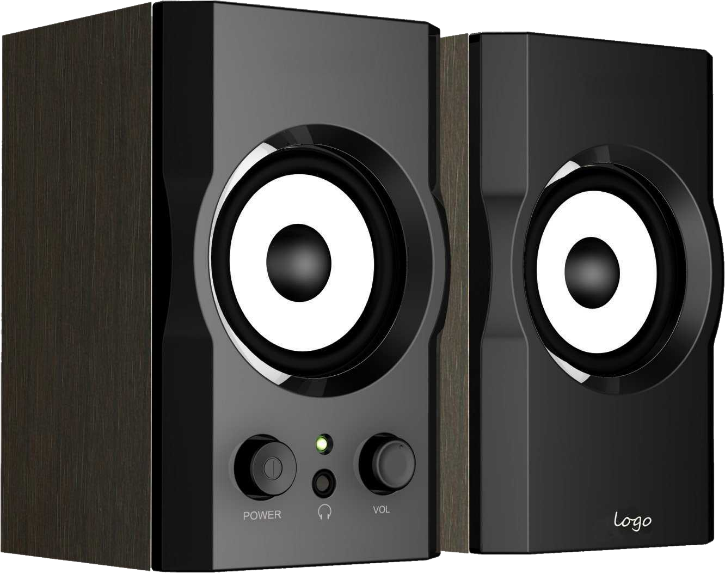 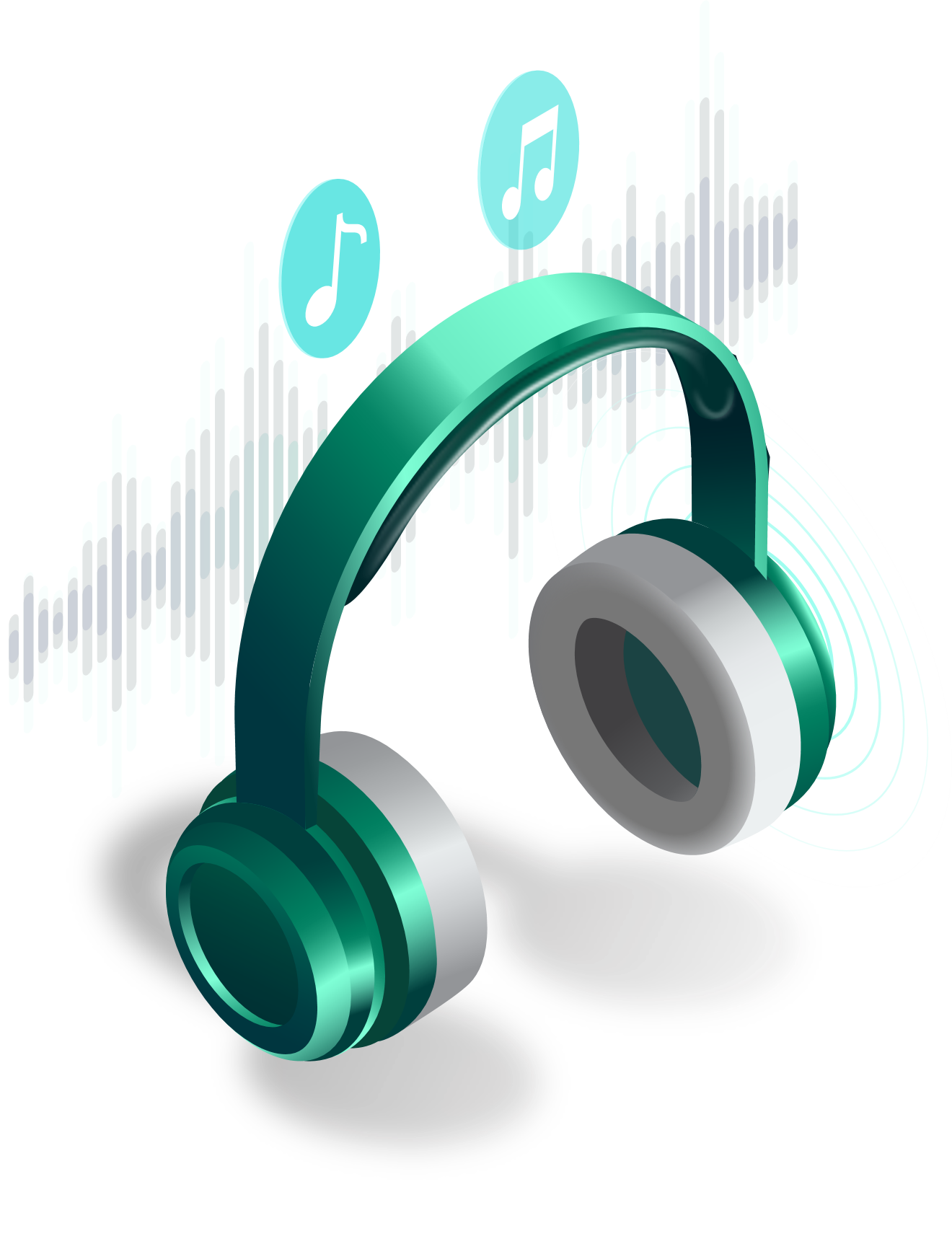 Modem
Raqamli signal
Raqamli signal
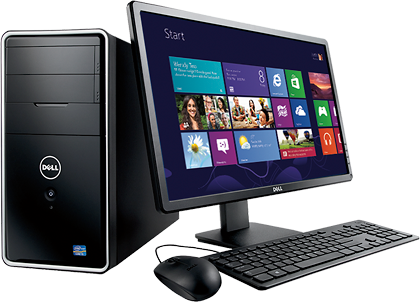 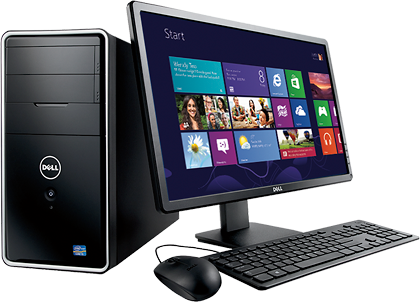 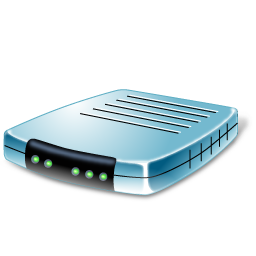 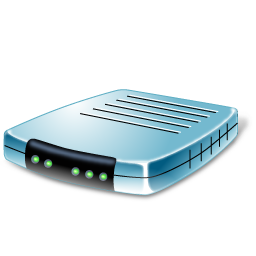 Analog signal
Tovushli (analog) signallarni raqamli signallarga va aksincha raqamli signallarni tovushli signallarga o‘girib beruvchi qurilma.
Modem turlari
Tashqi modem
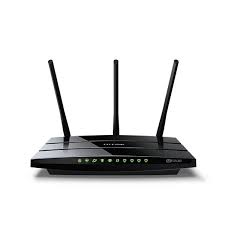 Wi-Fi 
modem
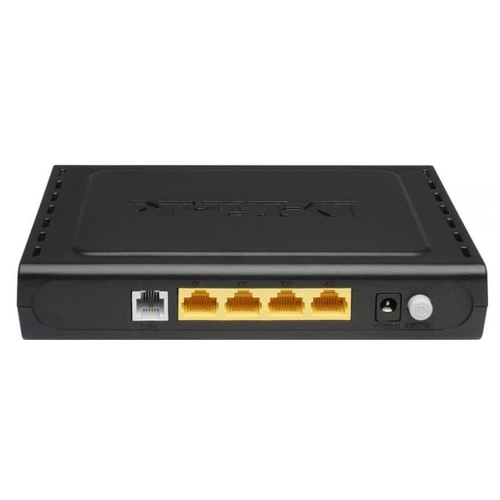 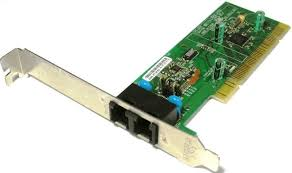 USB 
modem
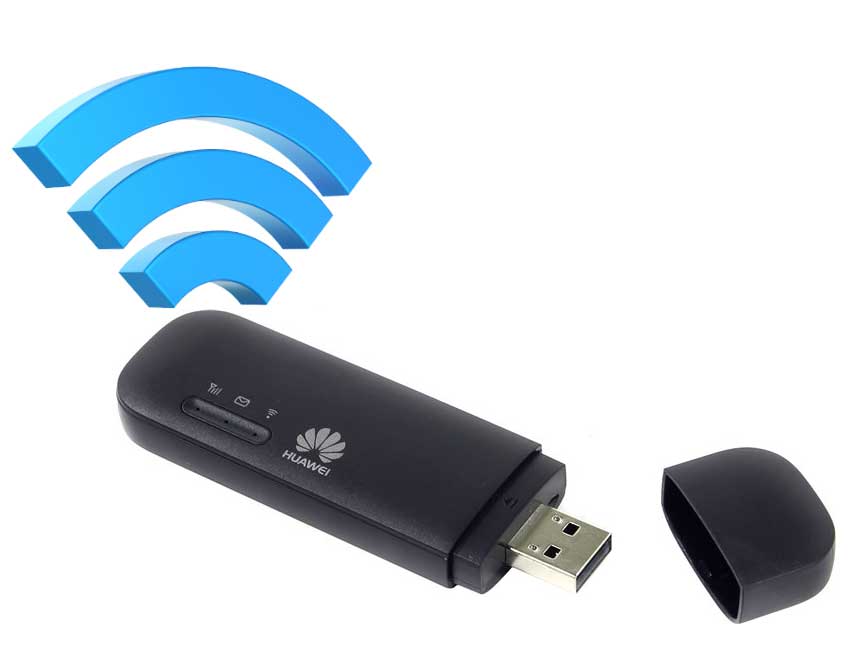 Ichki modem
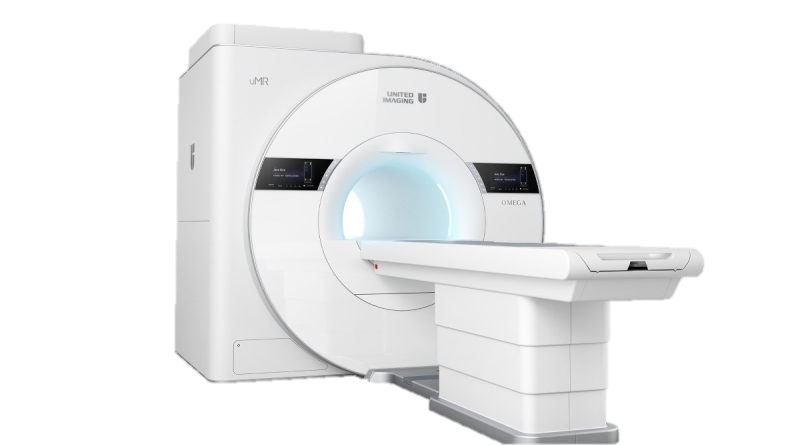 Kompyuter barcha sohada
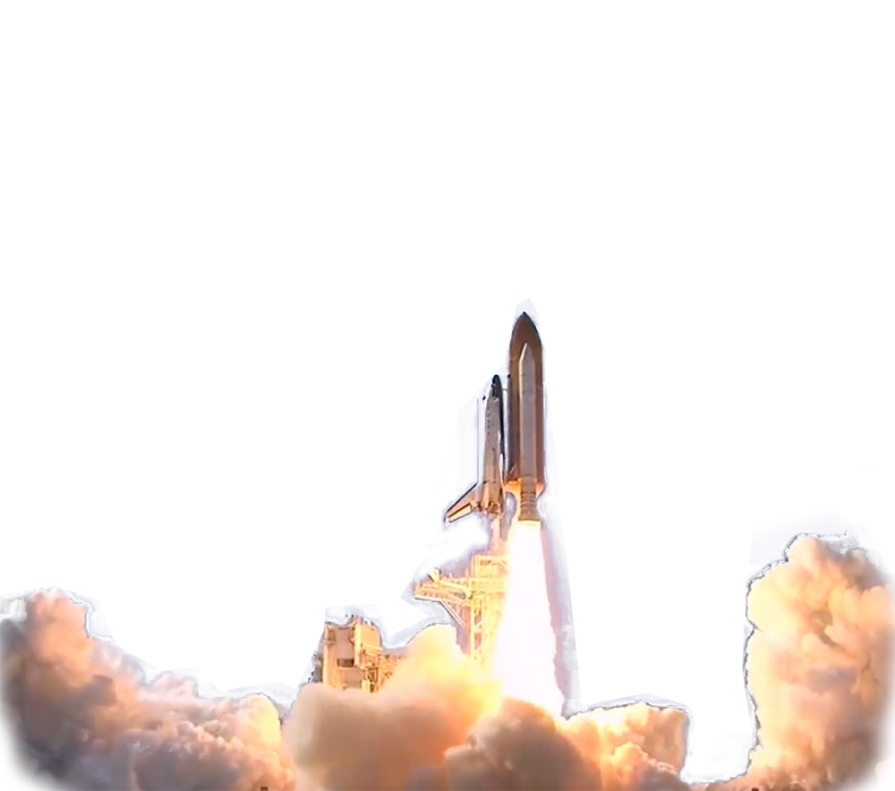 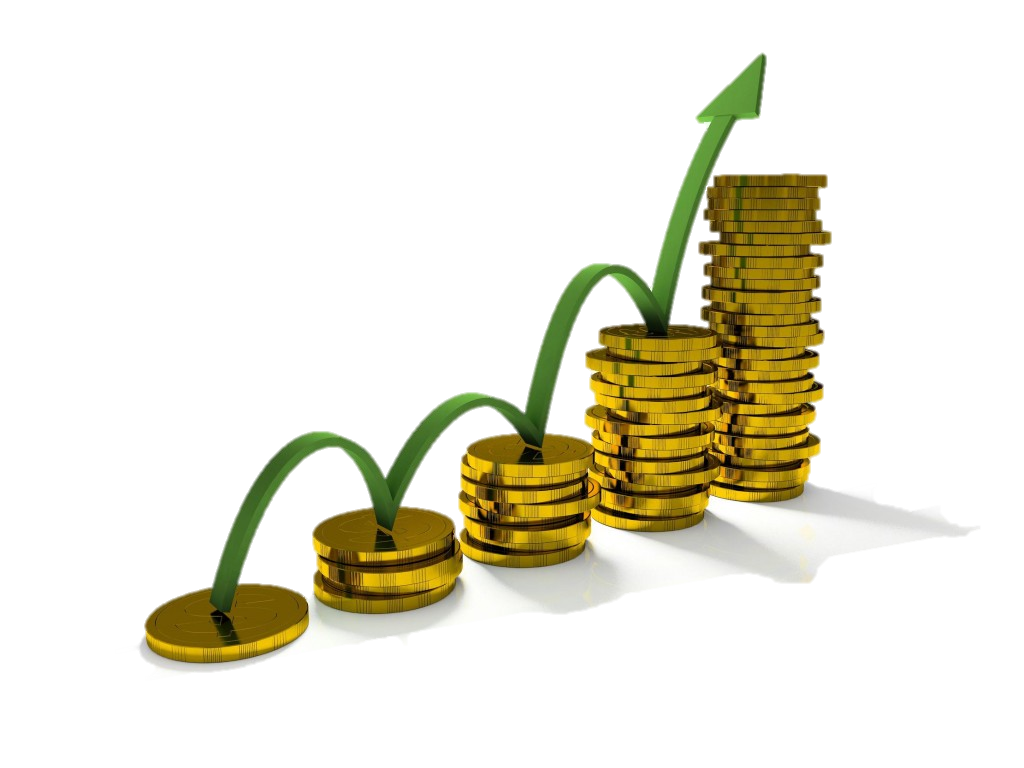 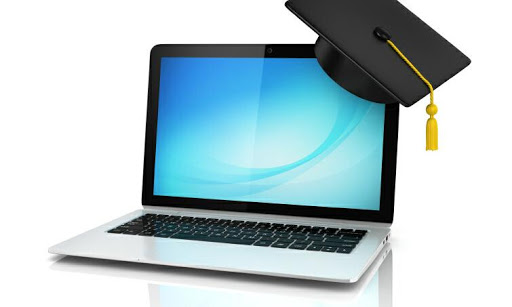 SMART texnologiyalar
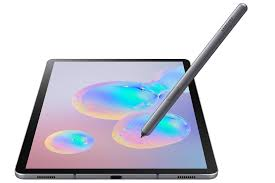 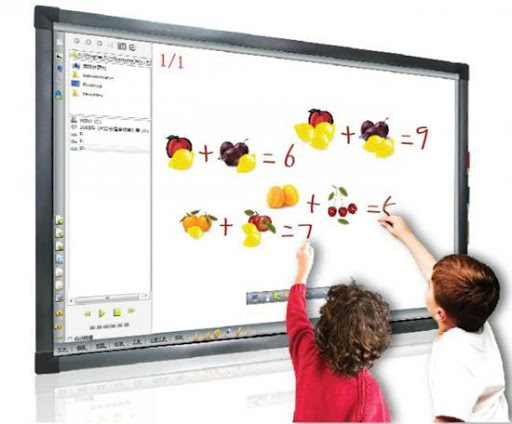 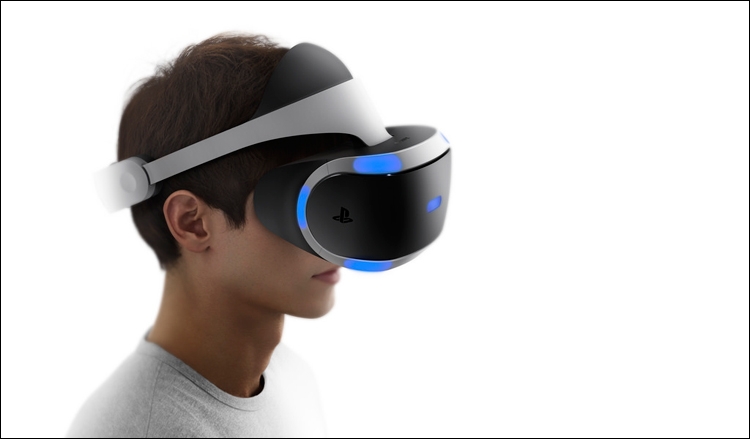 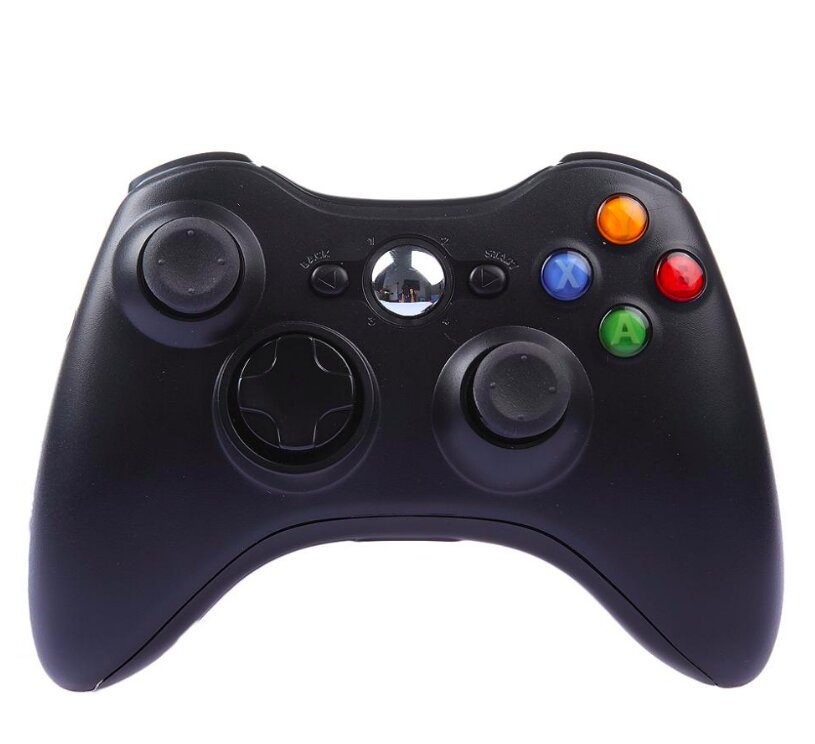 Mustahkamlash
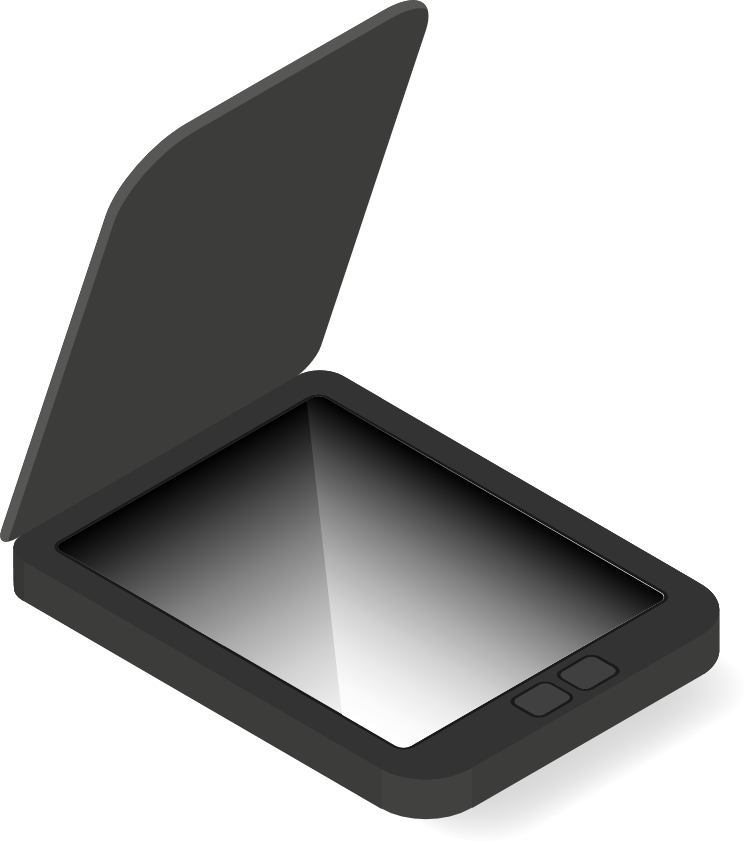 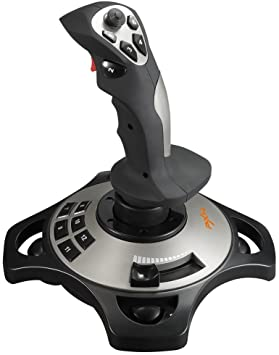 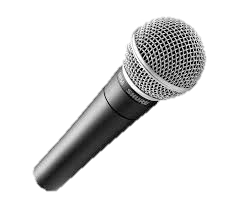 Skaner
Mikrofon
Djoystik
Ma’lumot kiritish uchun qo‘shimcha qurilmalar
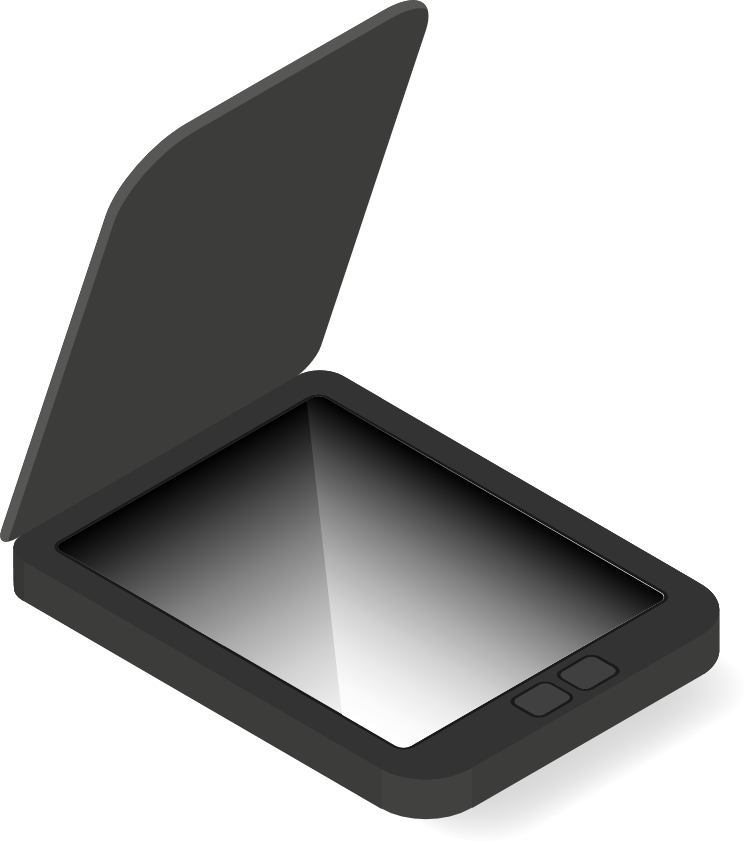 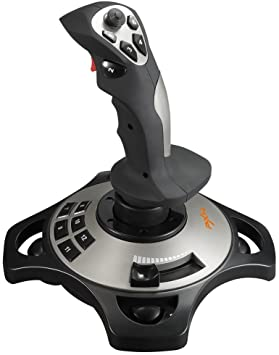 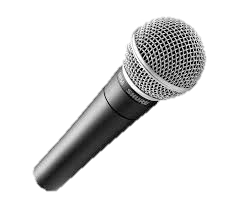 Mikrofon
Djoystik
Skaner
Mustahkamlash
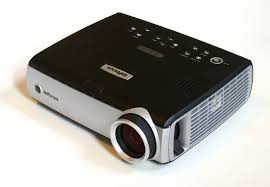 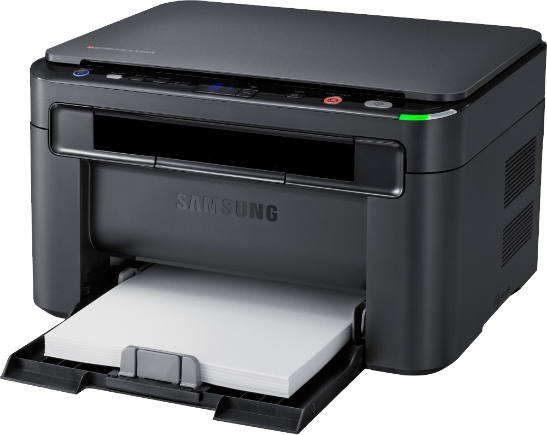 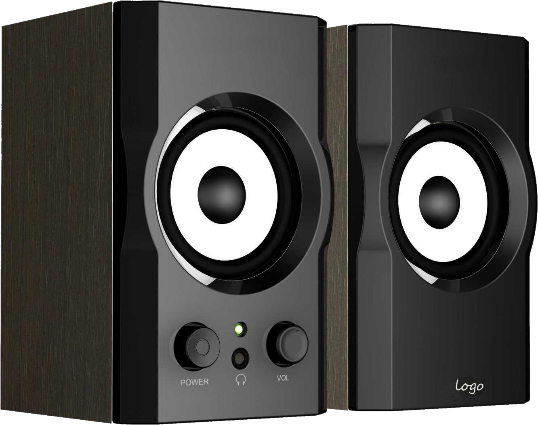 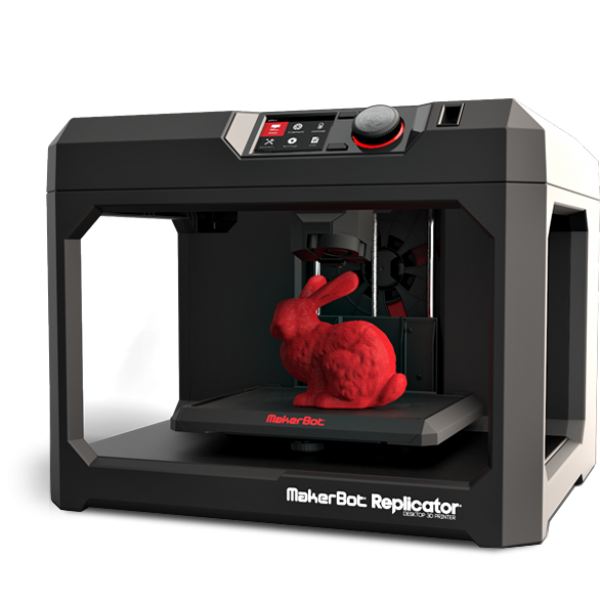 Proyektor
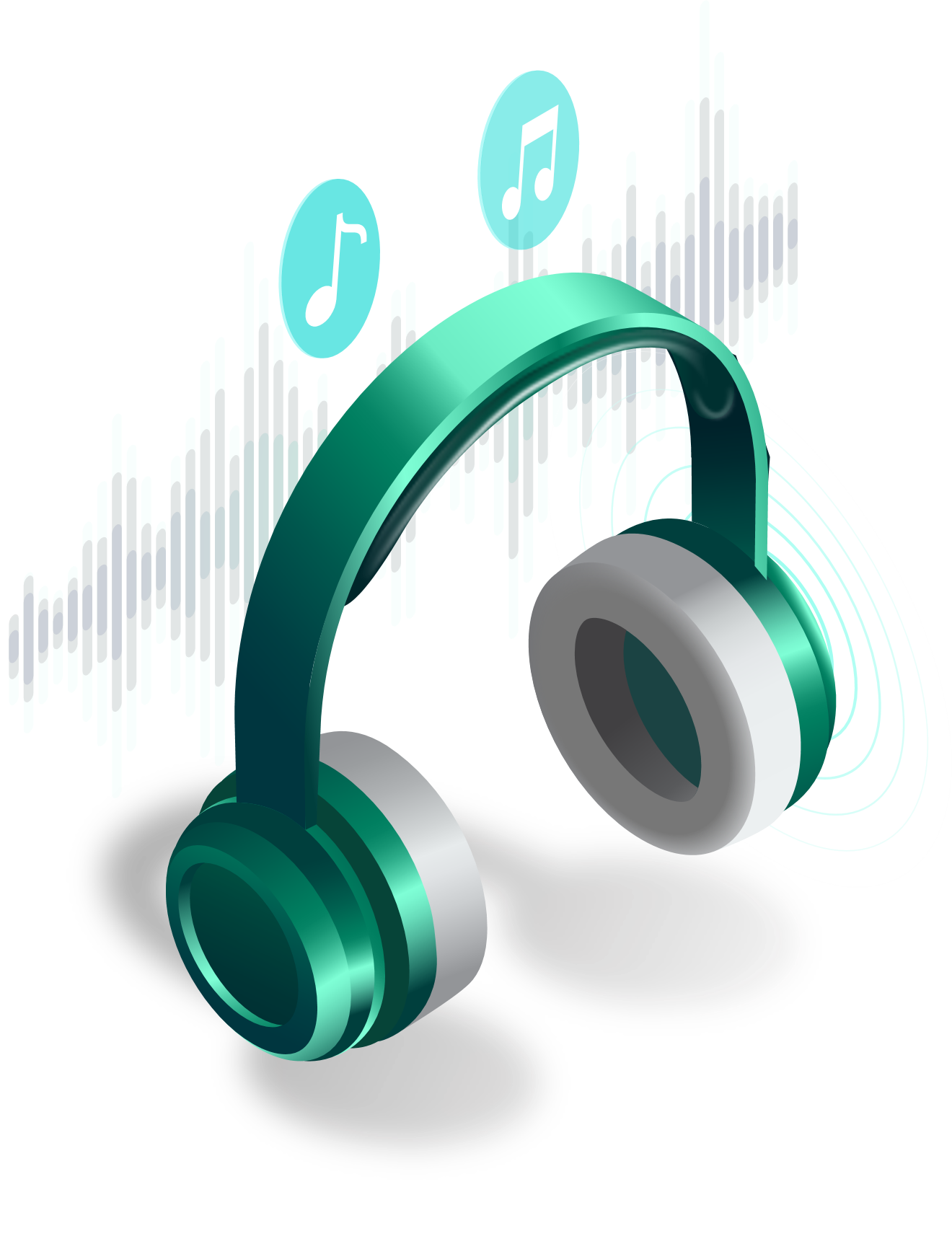 Printer
Kolonkalar
Quloqchin
3D printer
Ma’lumotlarni chiqarish uchun qo‘shimcha qurilmalar
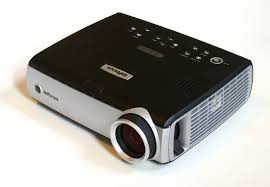 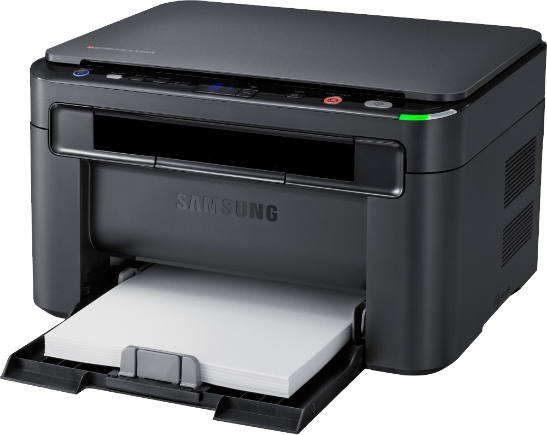 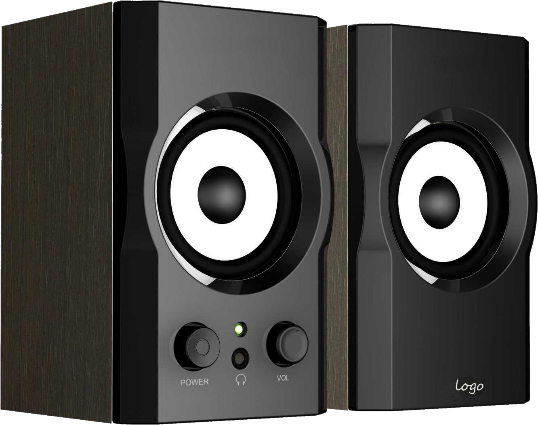 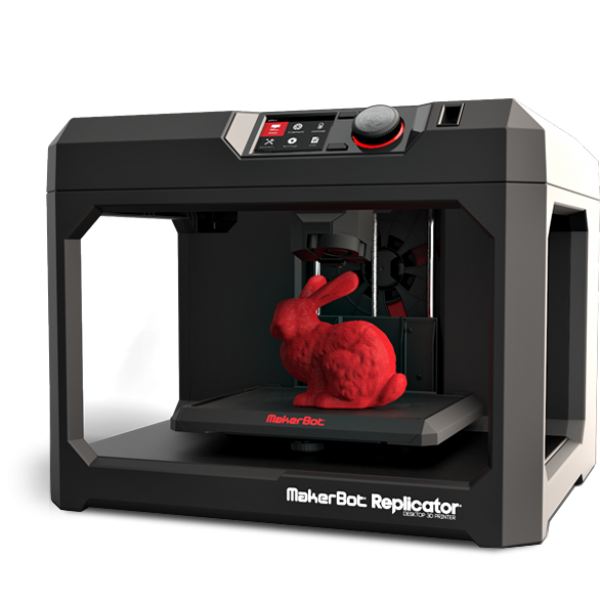 Proyektor
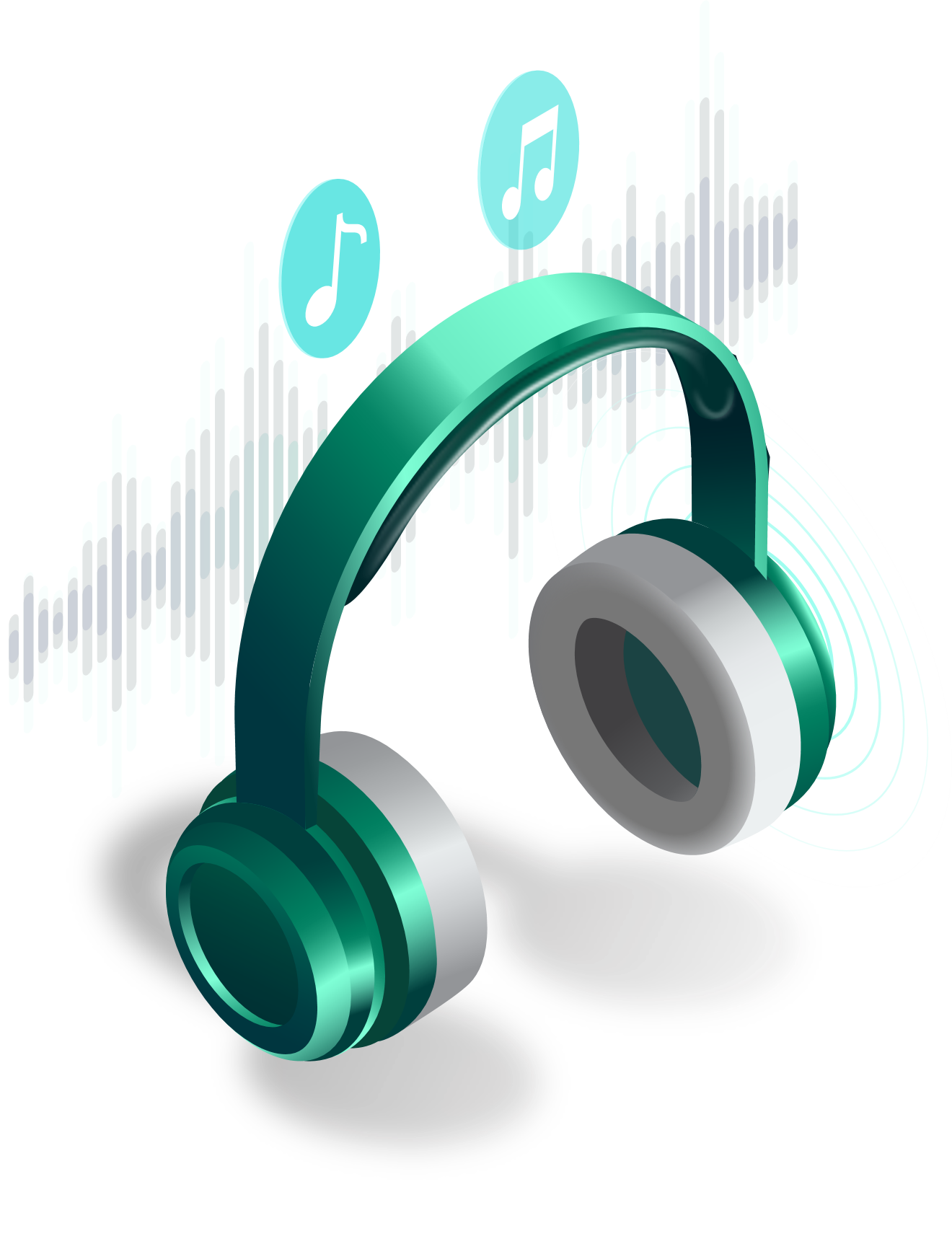 Printer
Kolonkalar
Quloqchin
3D printer
Mustaqil bajarish uchun topshiriq:
Savol va topshiriqlarga javob topish (31-bet)
1-2-3-topshiriqlar 
(Uyga vazifa 31-bet)
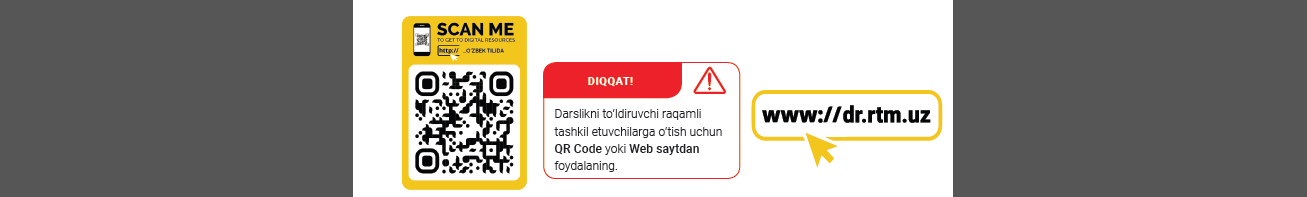